May
Sep
<
Jan
Mar
Jul
Nov
Dec
>
Feb
Jun
Oct
Apr
Aug
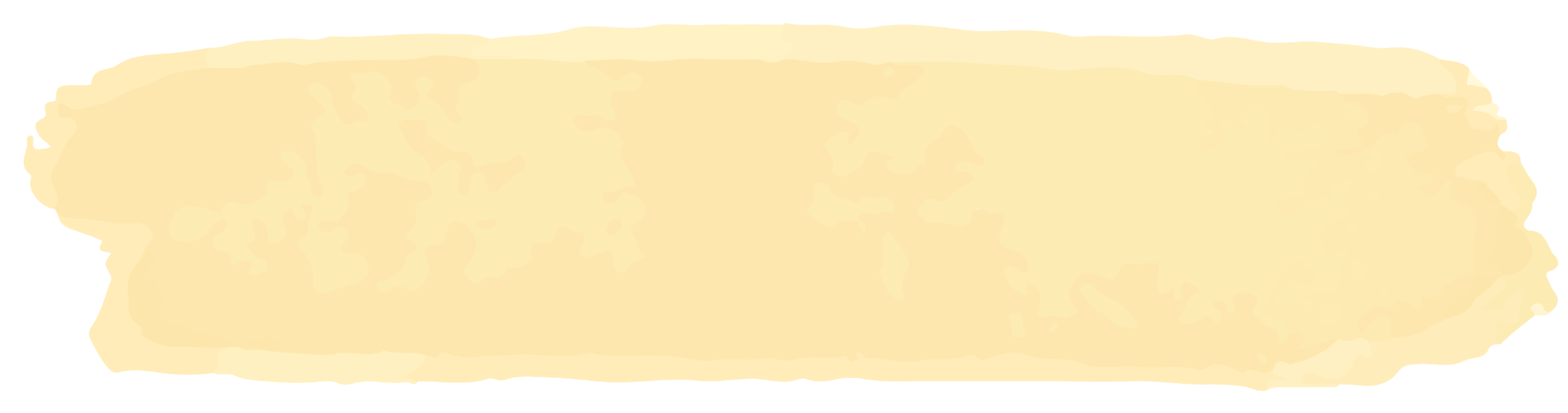 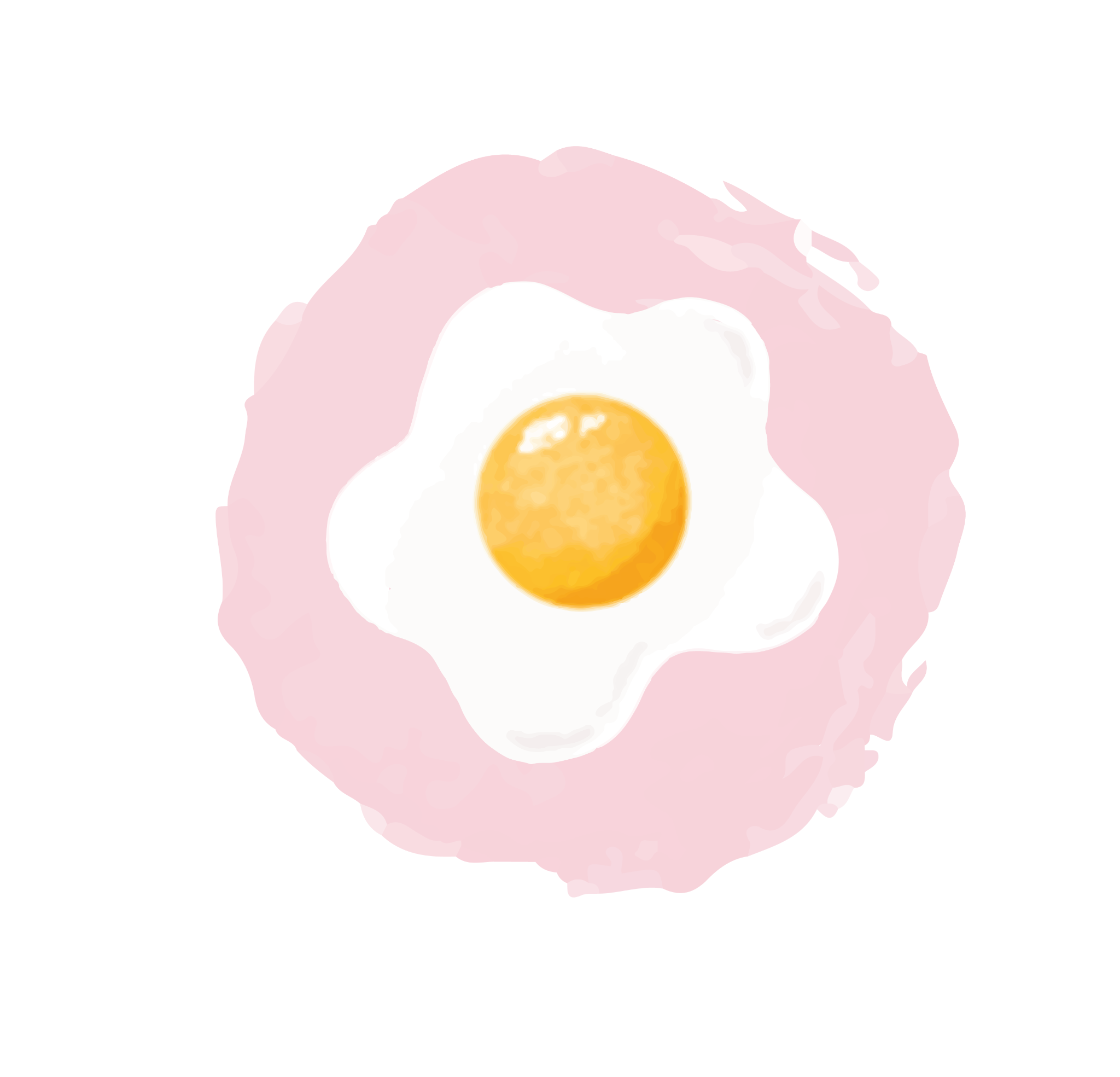 Nama Kelompok :Eka Pramesti Putri   : 2113053071Riva Syafa Azzahra   : 2113053210Rizki Ana Saputri     : 2113053194Analisis Model Pembelajaran Solving
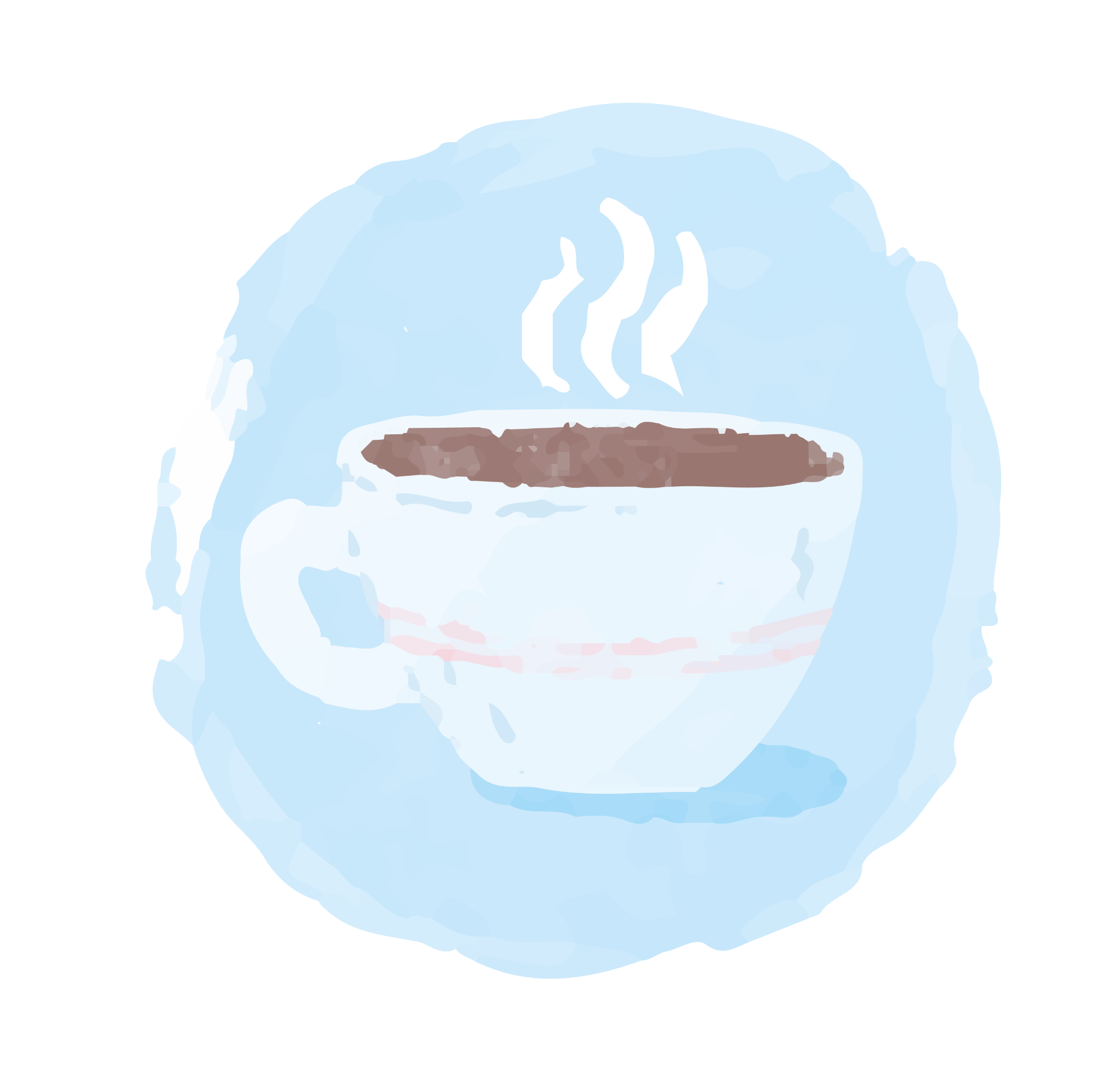 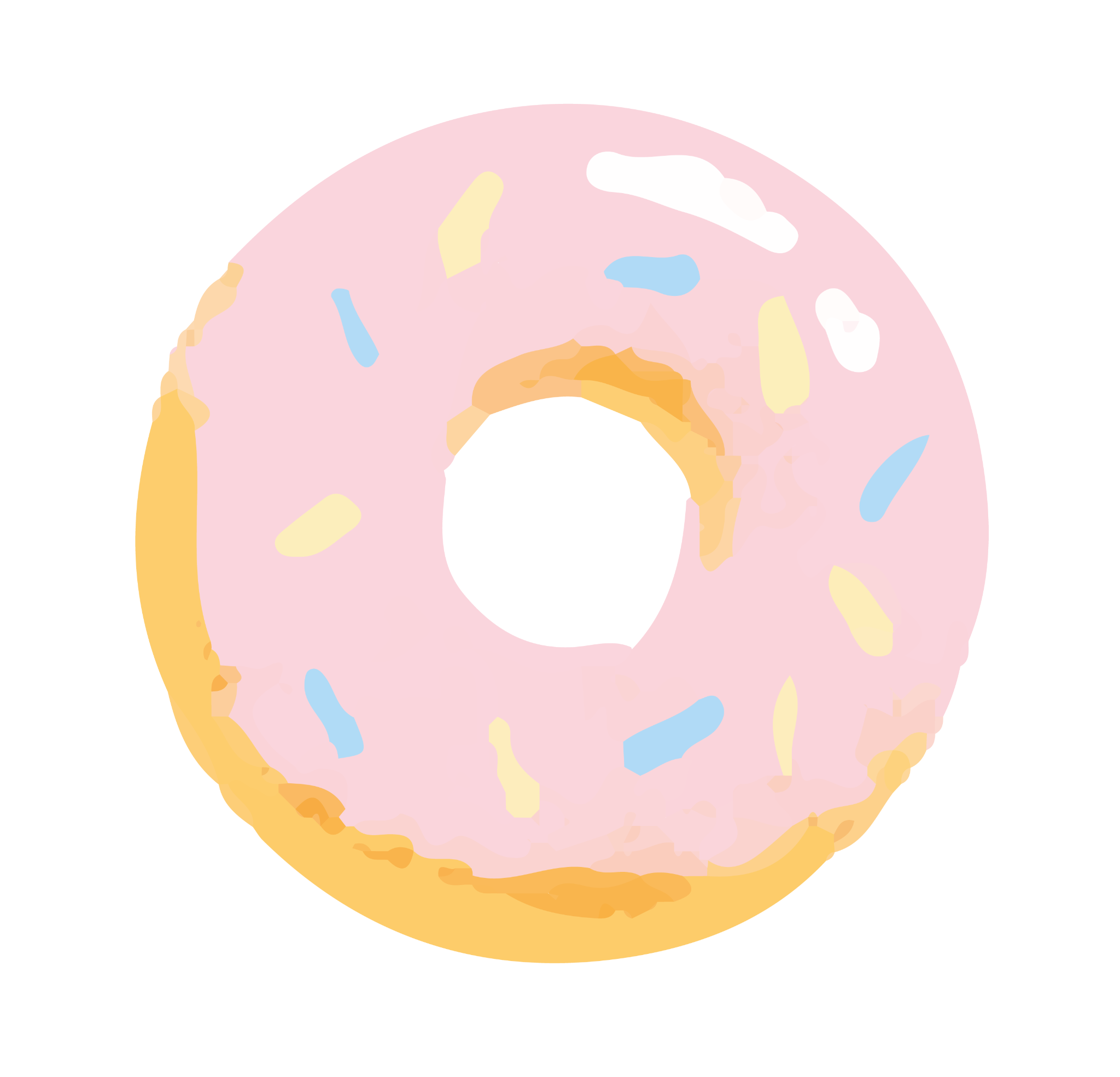 May
Sep
<
Jan
Mar
Jul
Nov
Dec
>
Feb
Jun
Oct
Apr
Aug
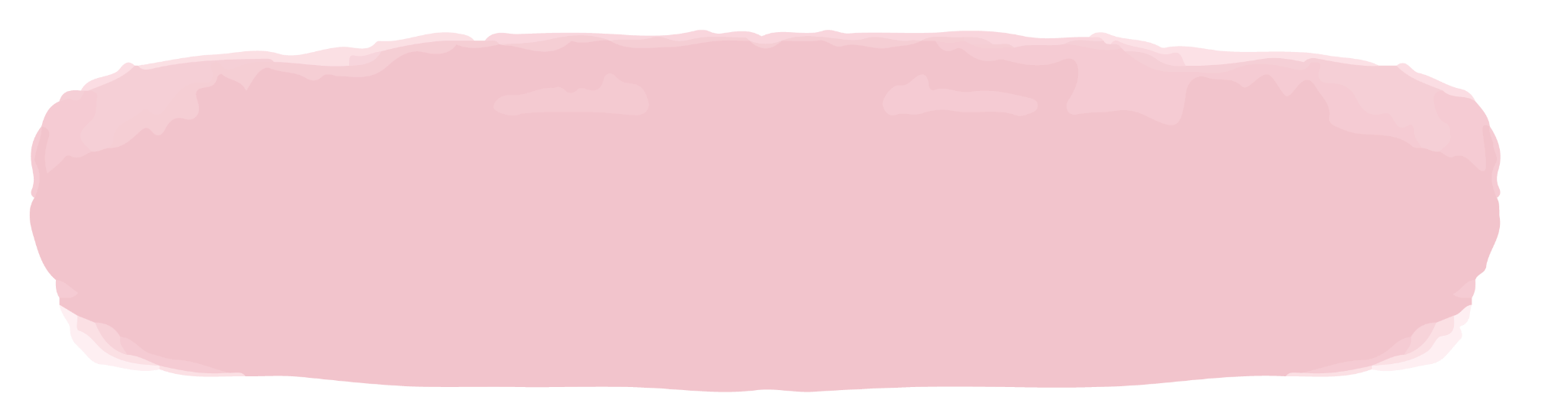 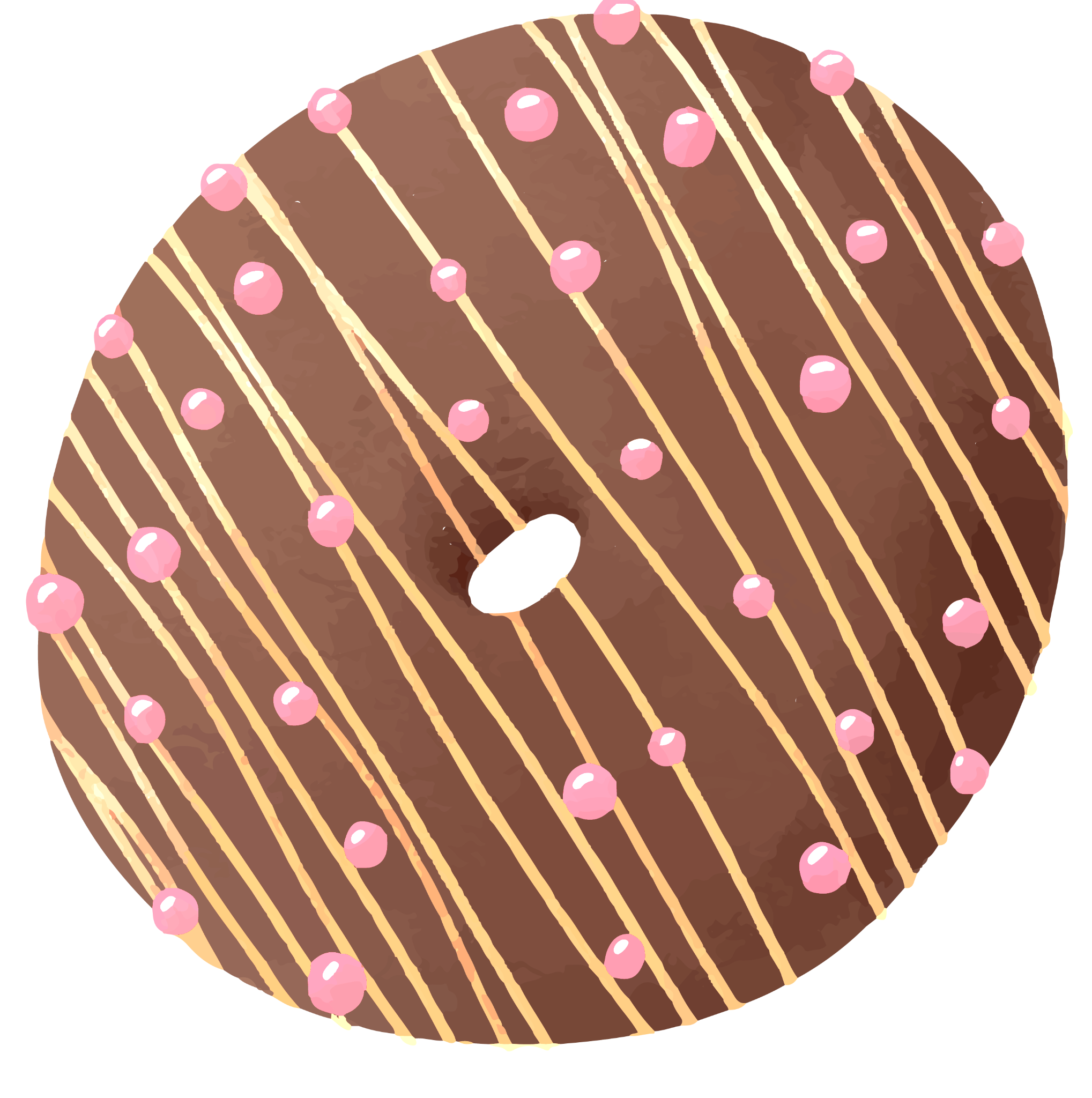 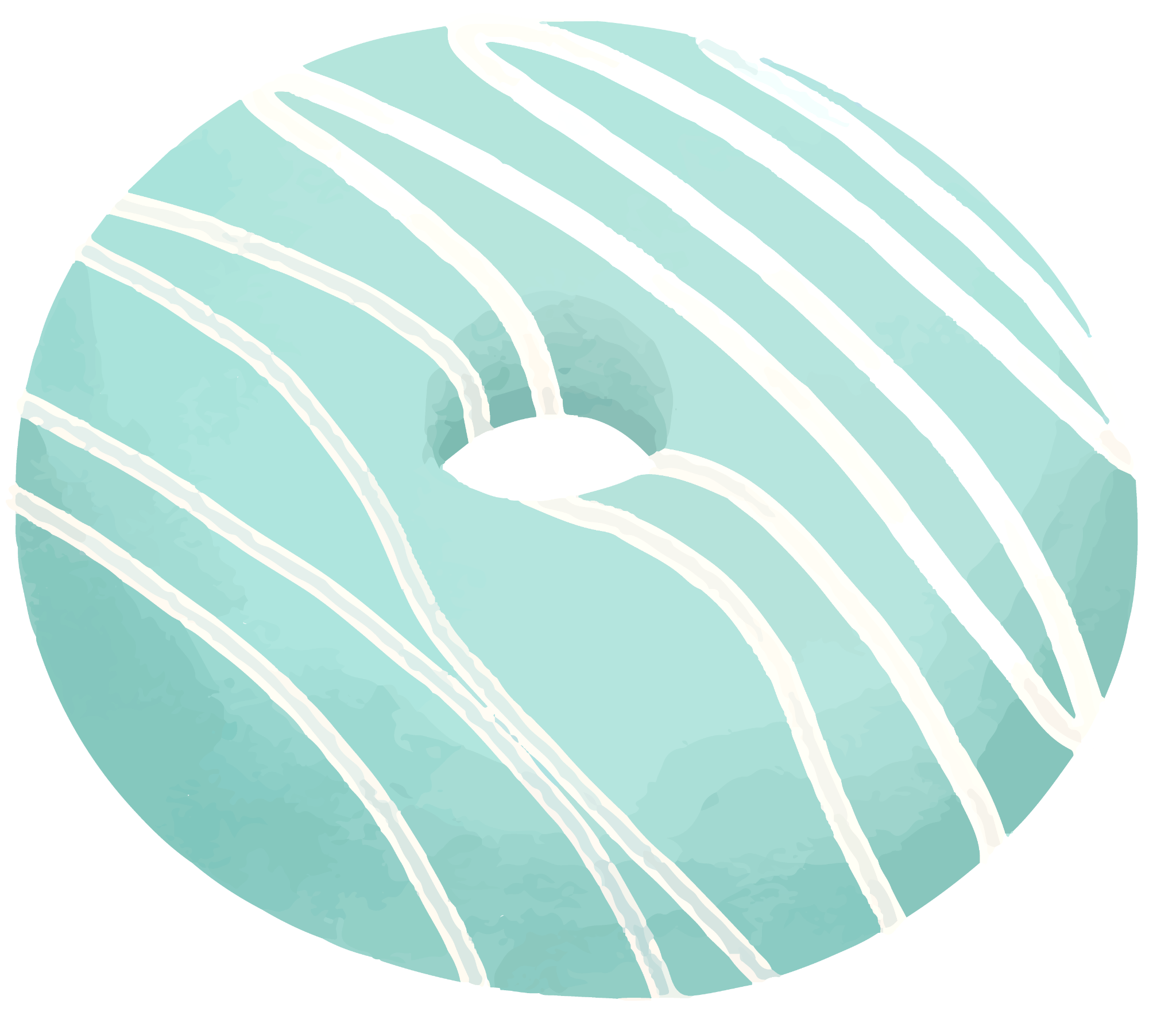 Pengertian Problem Solving
Problem solving adalah aktifitas mendifinisikan masalah. Menentukan penyebab masalah, menyeleksi berbagai pilihan solusi dan mengimplementasikan solusi tersebut. Metode pembelajaran problem solving merupakan salah satu model pembelajaran yang mencerminkan atau dilandasi oleh filsafat konstruktivisme.
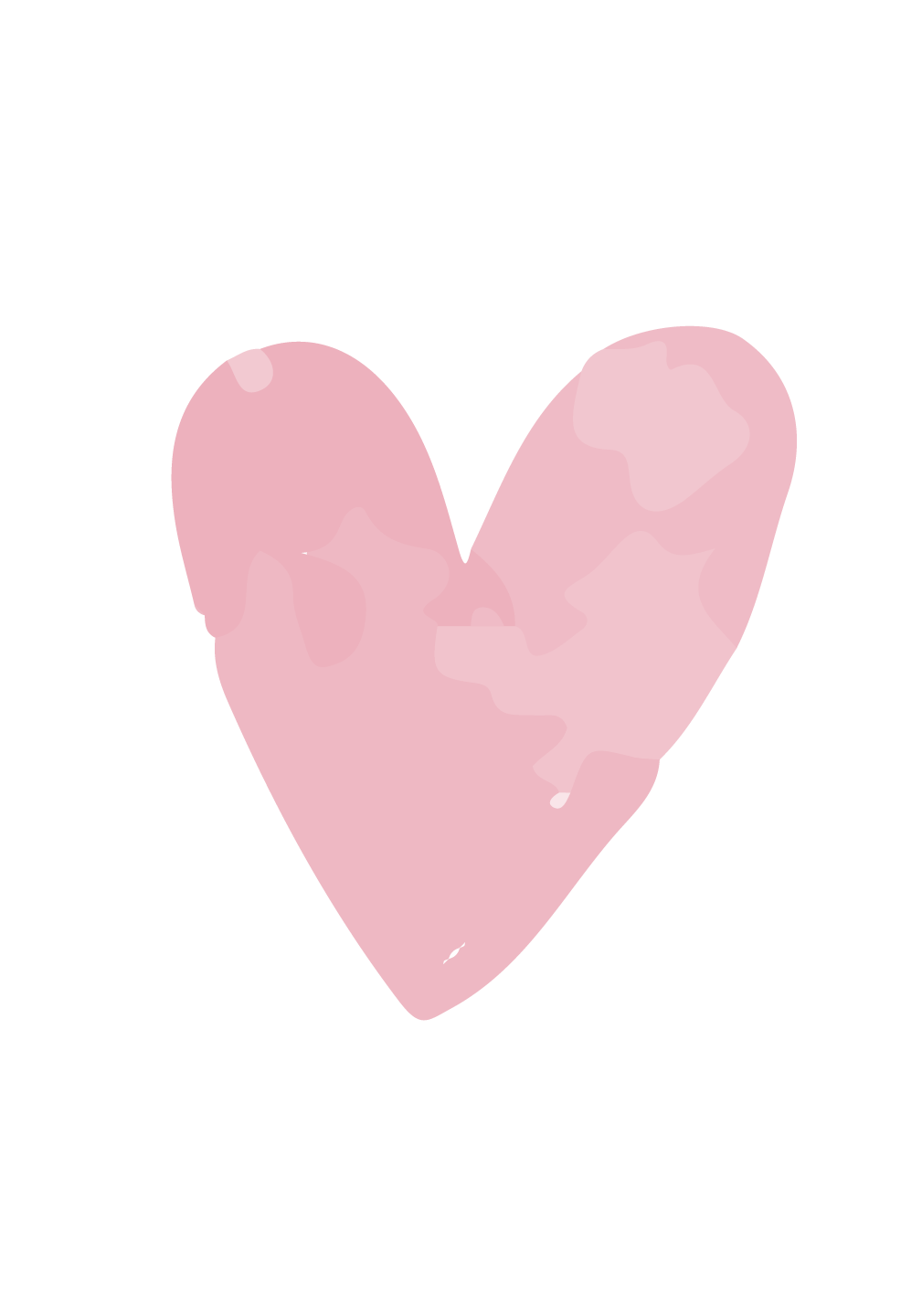 May
Sep
<
Jan
Mar
Jul
Nov
Dec
>
Feb
Jun
Oct
Apr
Aug
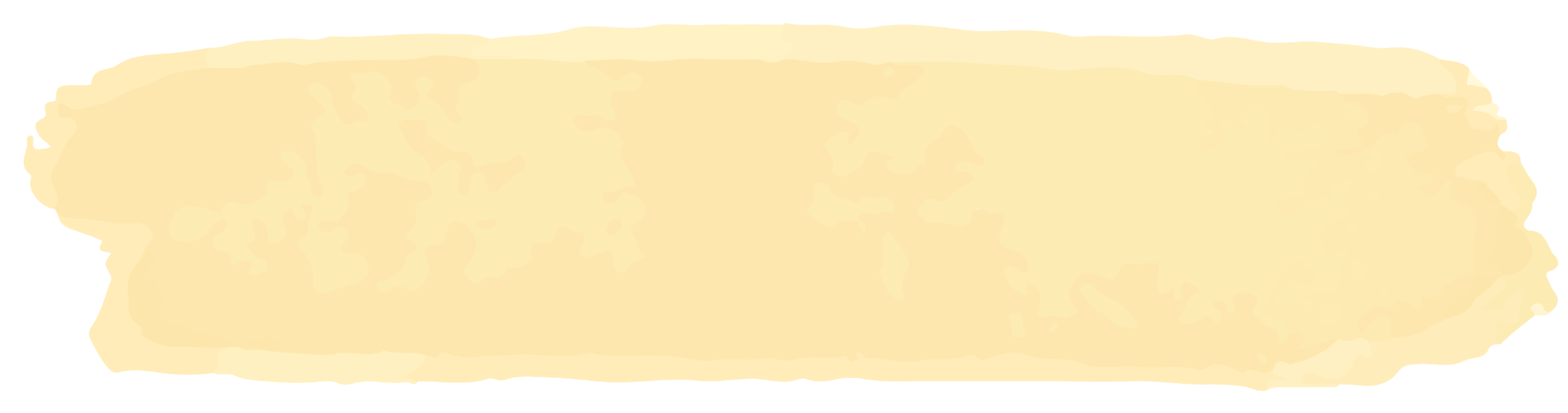 Karakteristik Pembelajaran Problem Solving
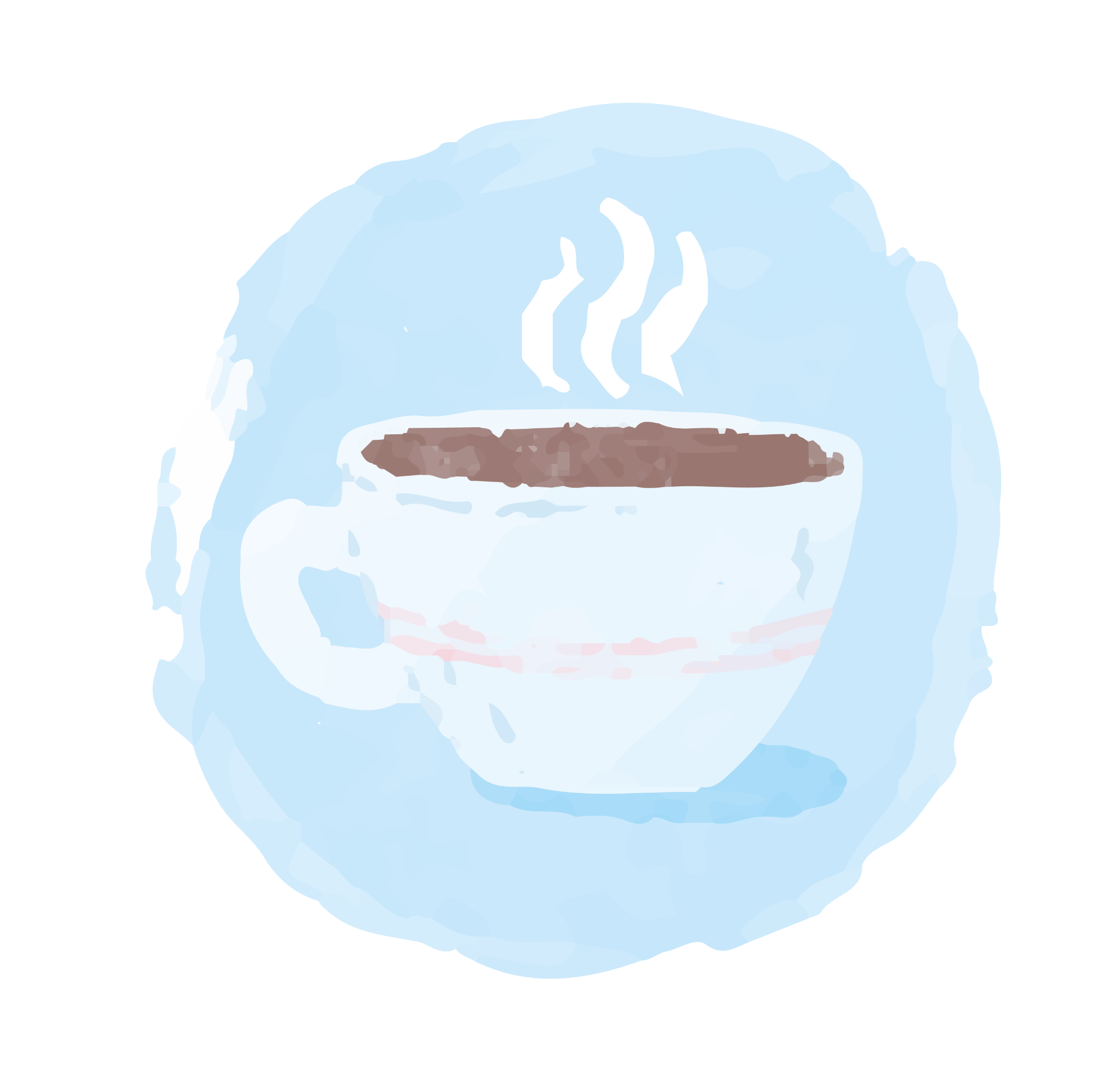 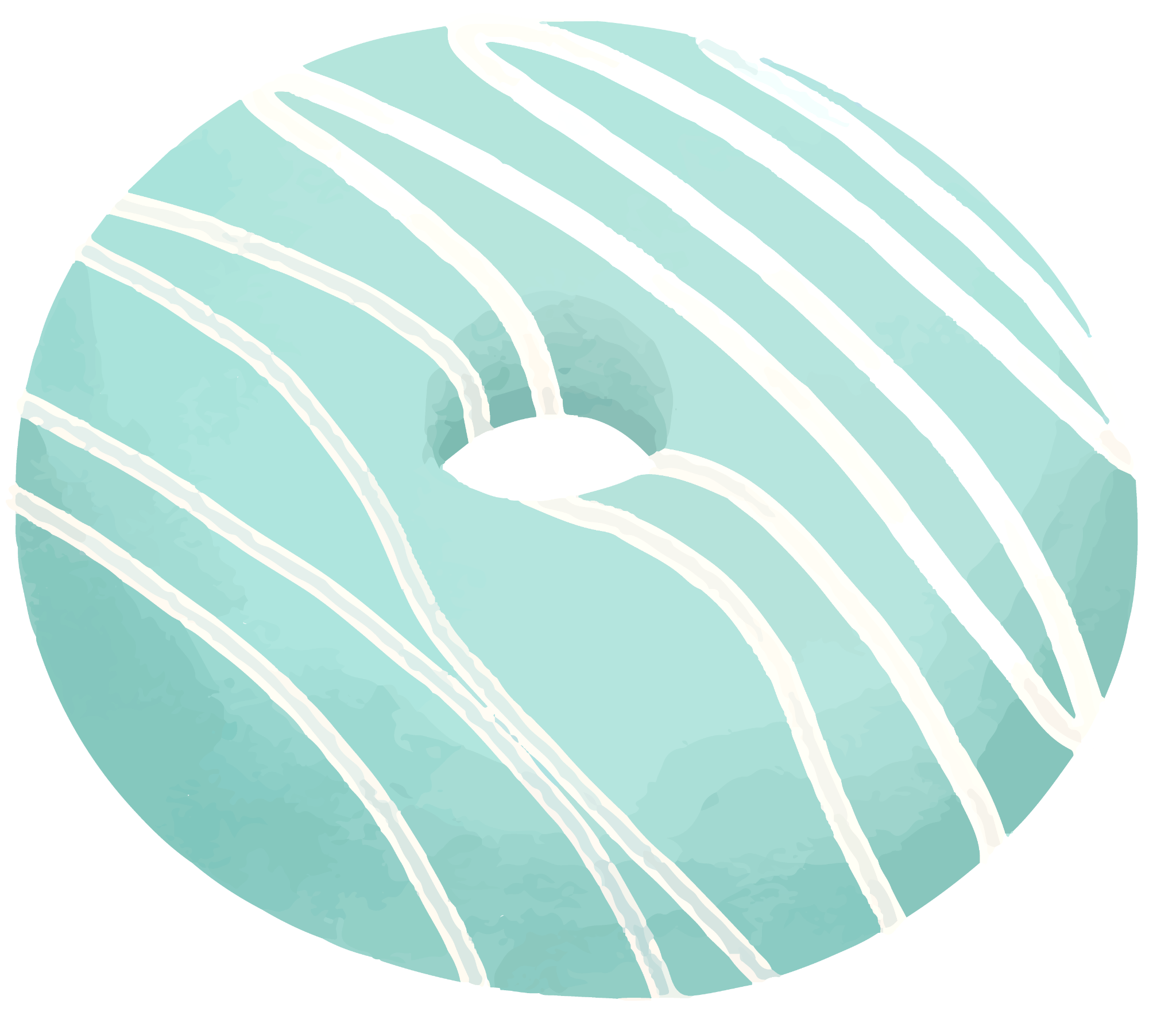 a.   Pengajuan pertanyaan atau masalah mengorganisasikan

b.   Berfokus pada keterkaitan antardispilin 

c.   Penyelidikan autentik problem solving 

d.   Menghasilkan penyelesaian masalah

e.   Kolaborasi dengan menentukan penyelsaian
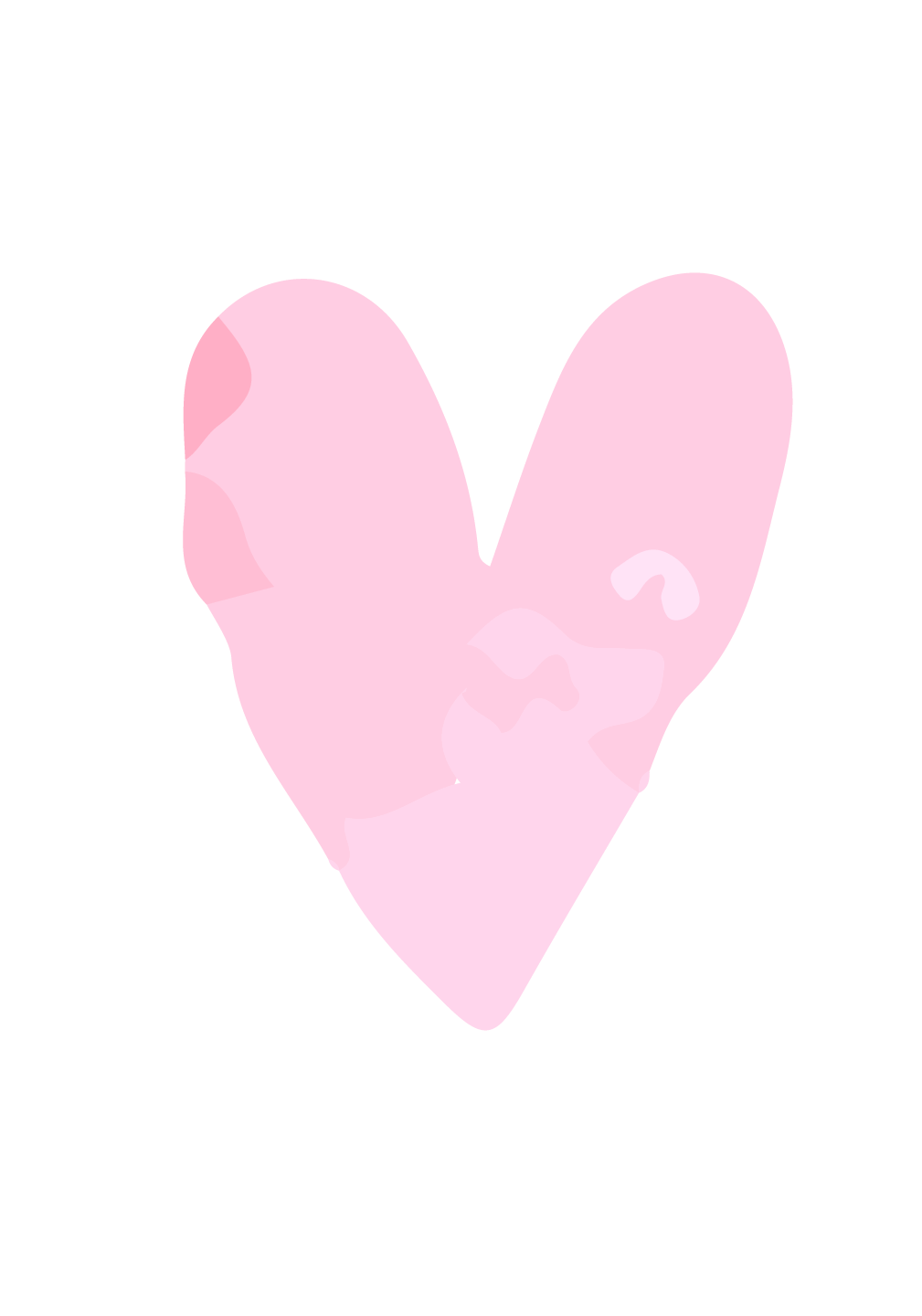 May
Sep
<
Jan
Mar
Jul
Nov
Dec
>
Feb
Jun
Oct
Apr
Aug
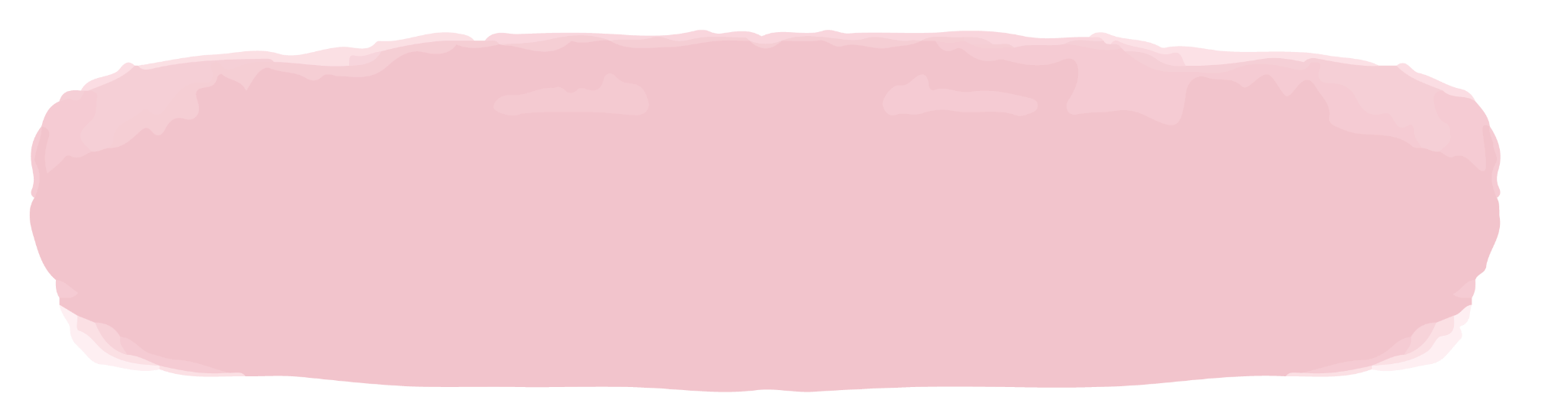 Langkah-langkah Metode Solving
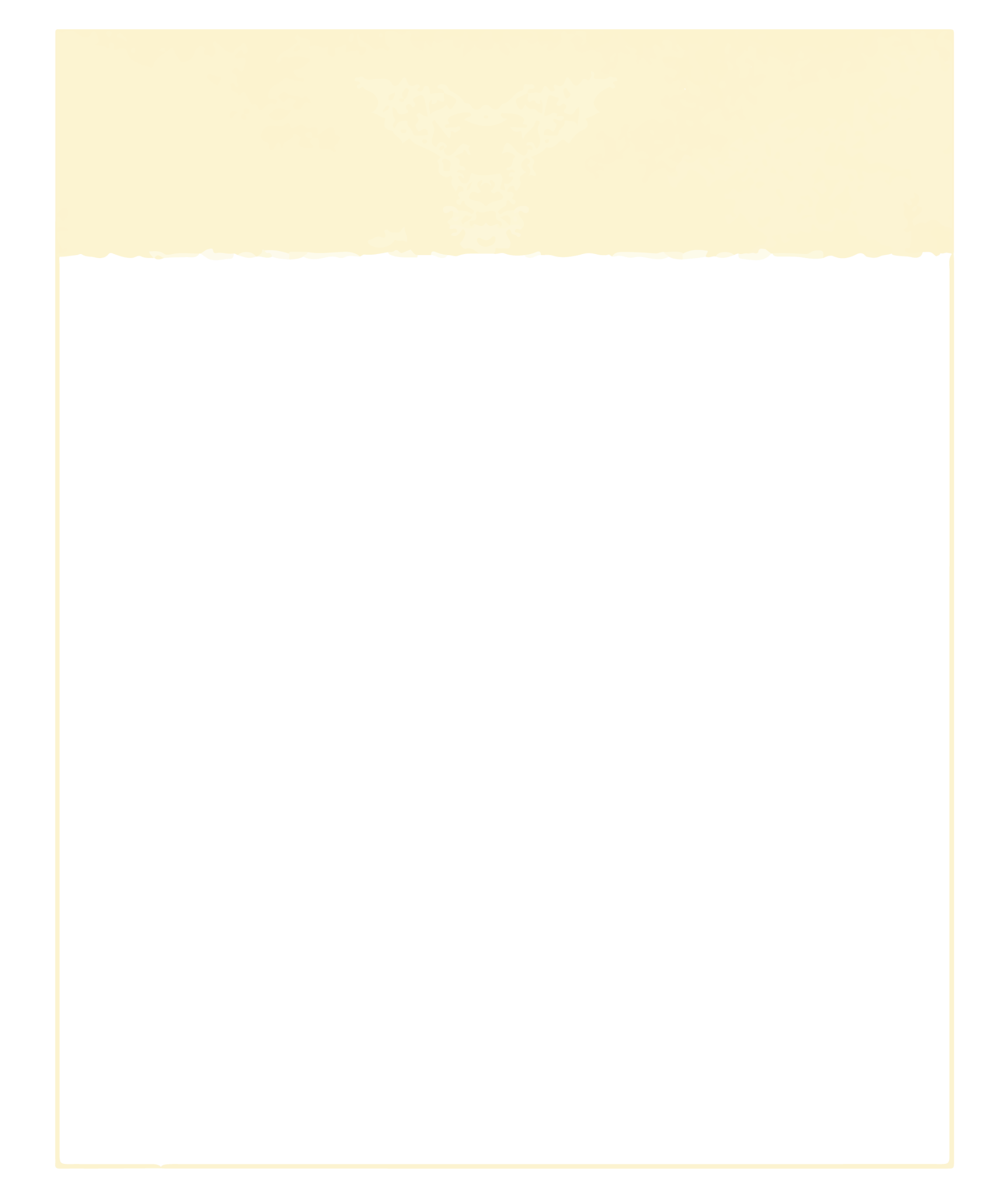 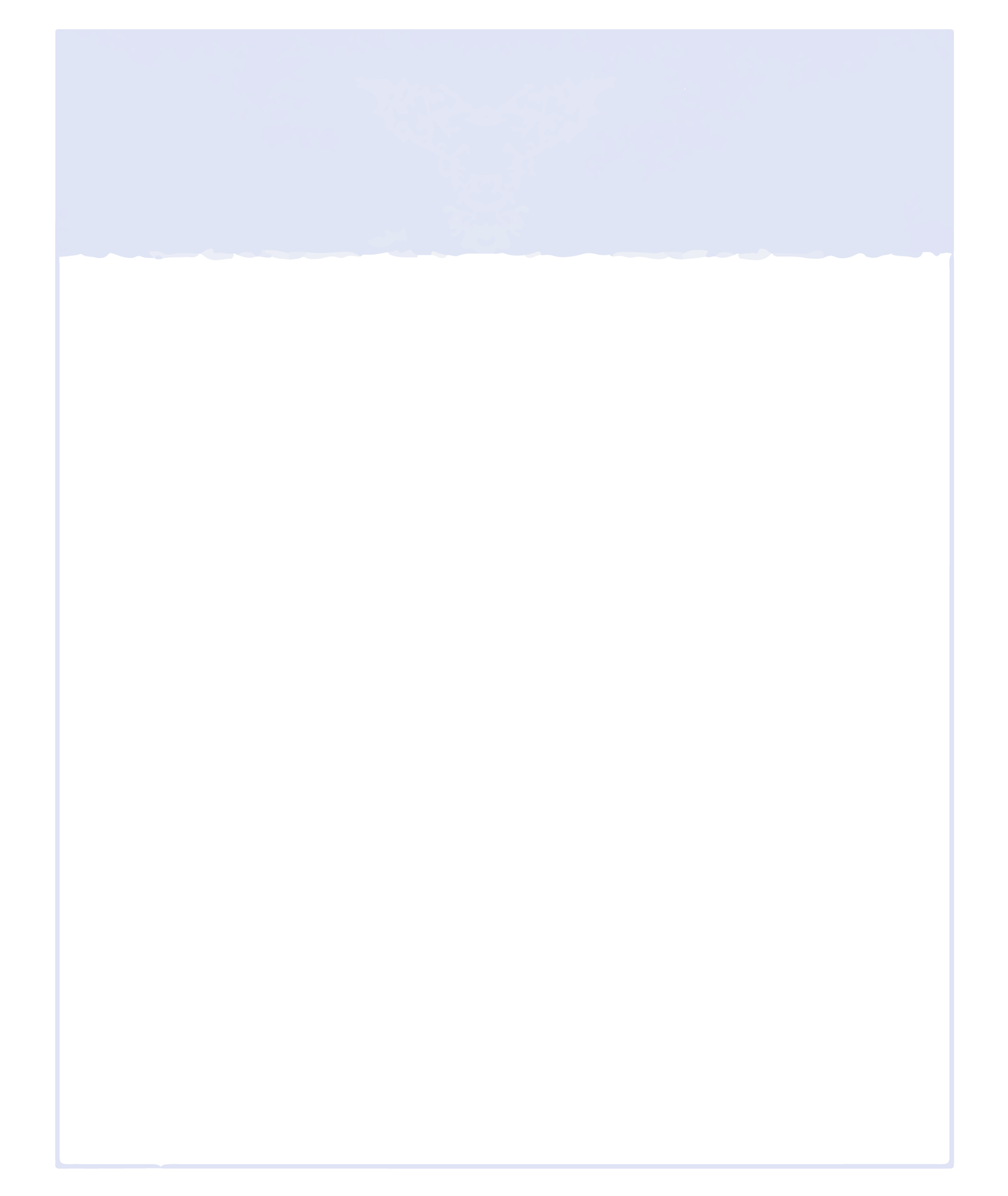 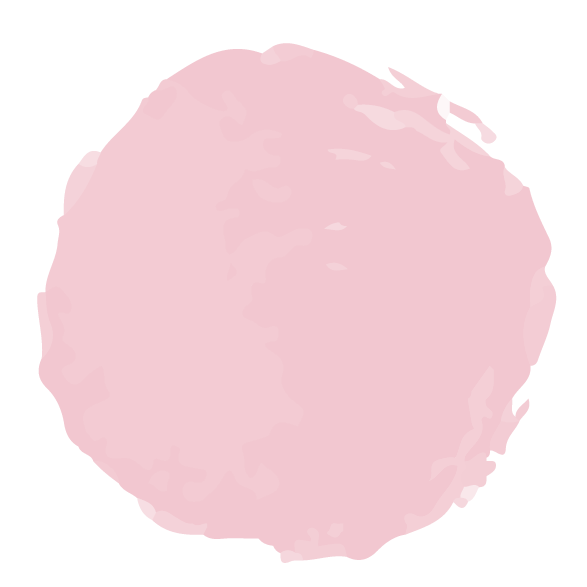 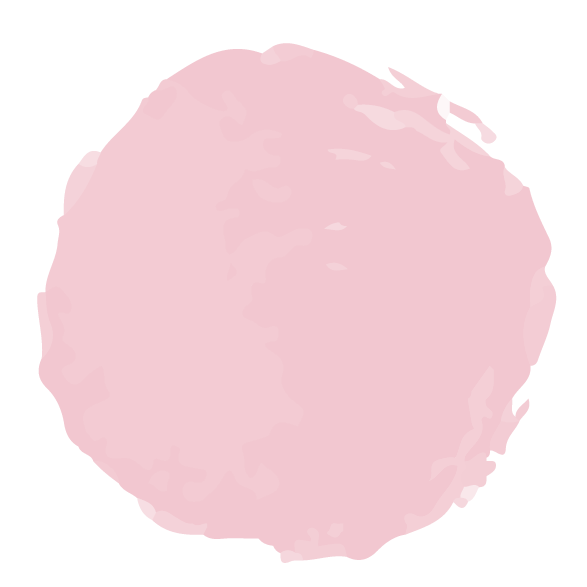 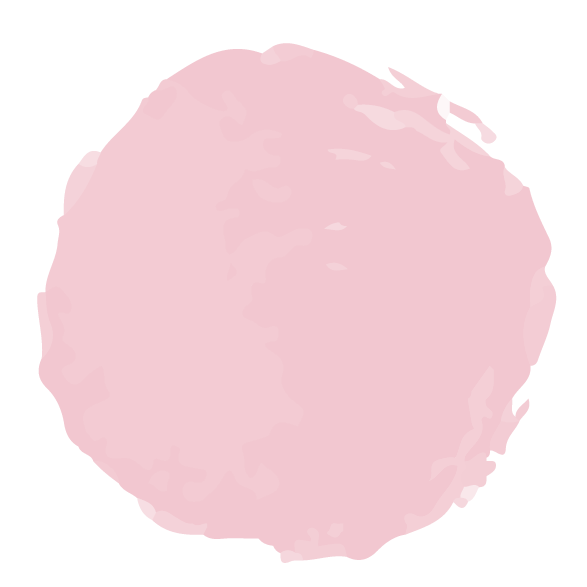 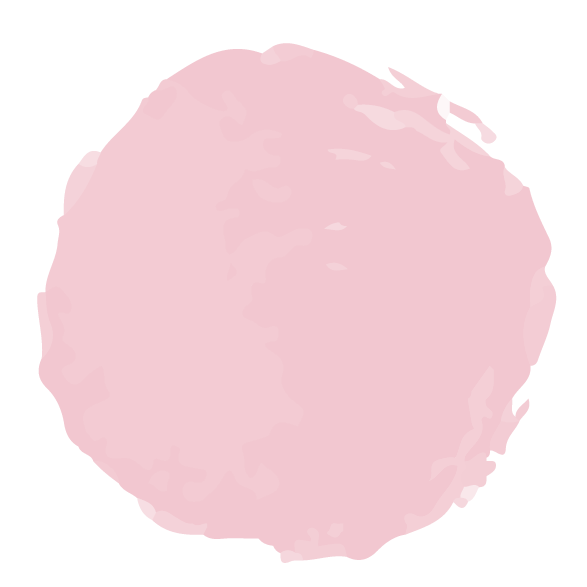 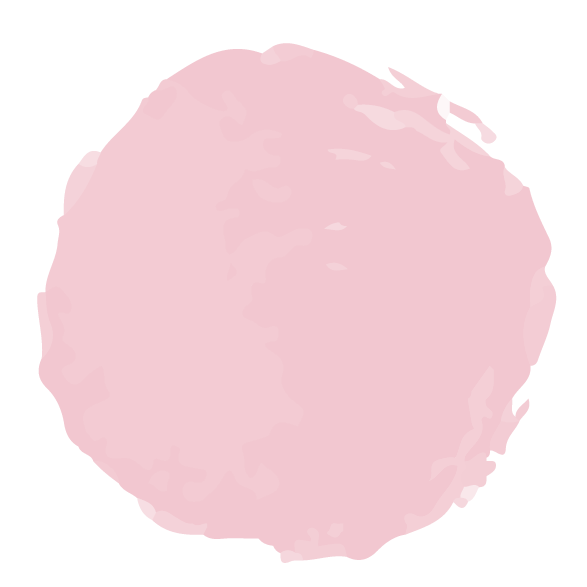 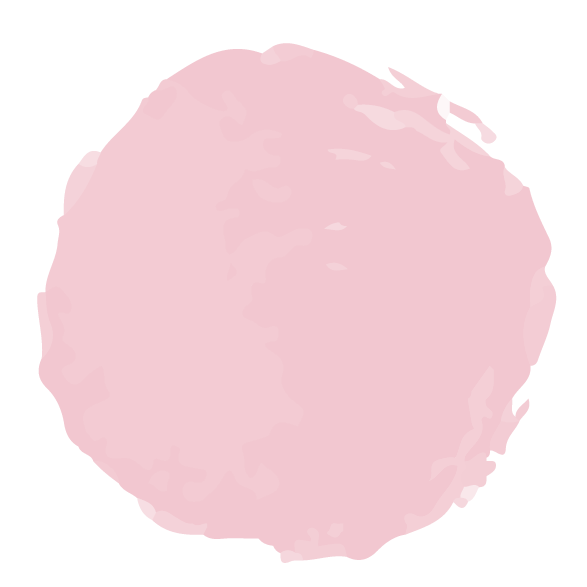 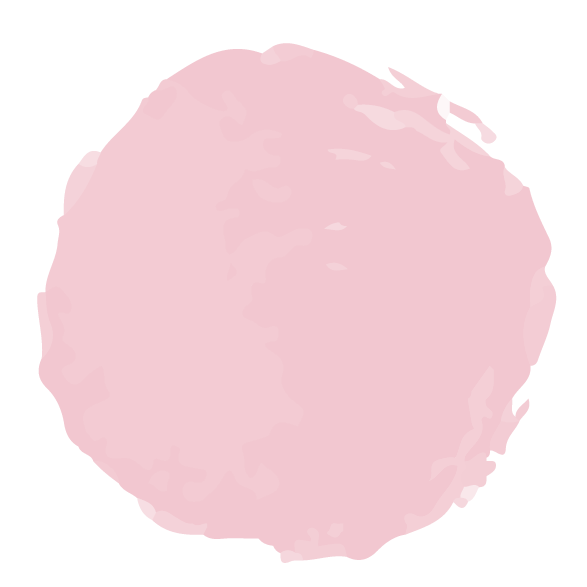 Menyadari adanya masalah
Memahami hakikat masalah secara jelas
Mengajukan hipotesis
Mengumpulkan data
Analisis dan sintesis data
Mencoba mengambil kesimpulan
Mengevaluasi seluruh proses pemecahan masalah
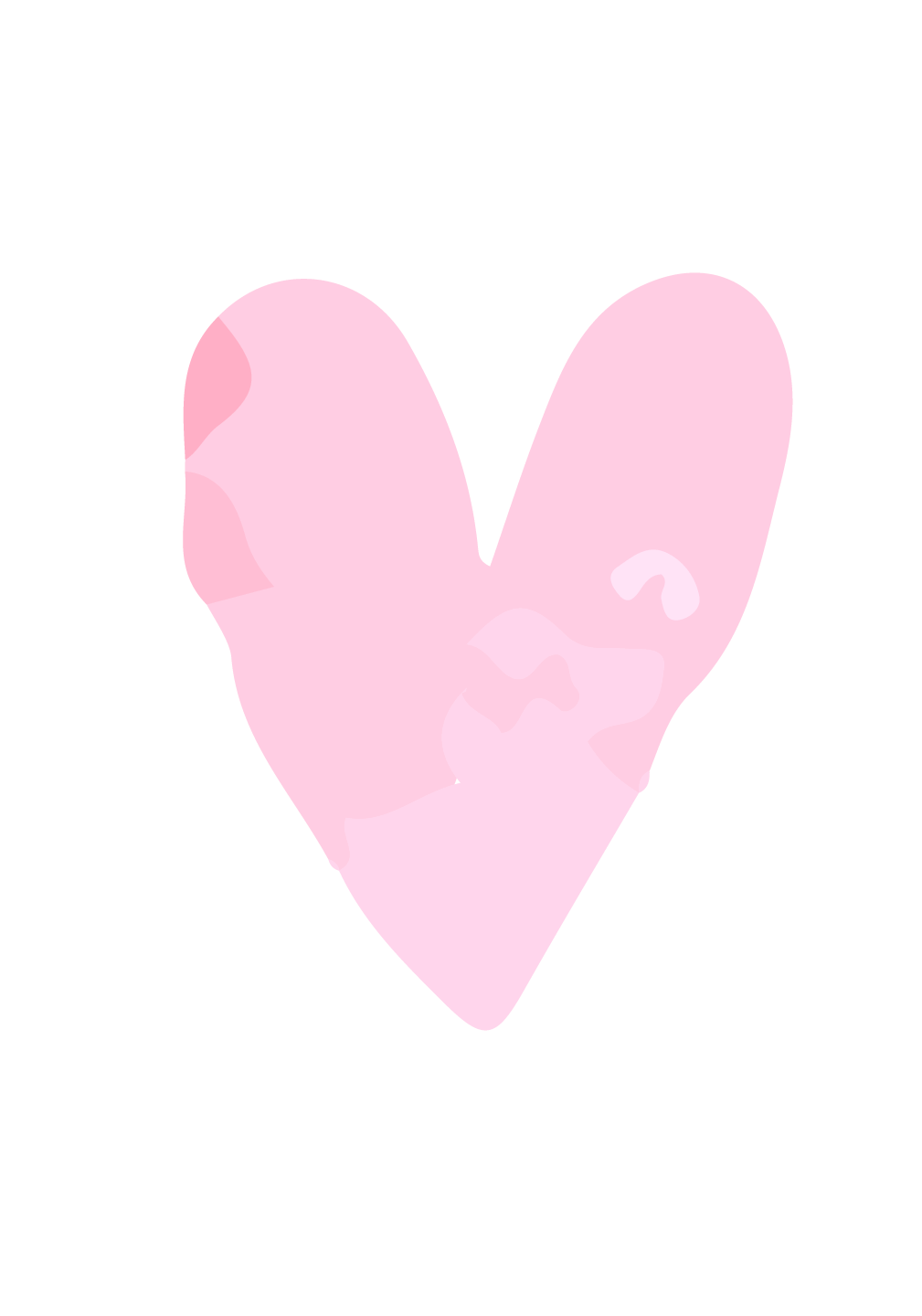 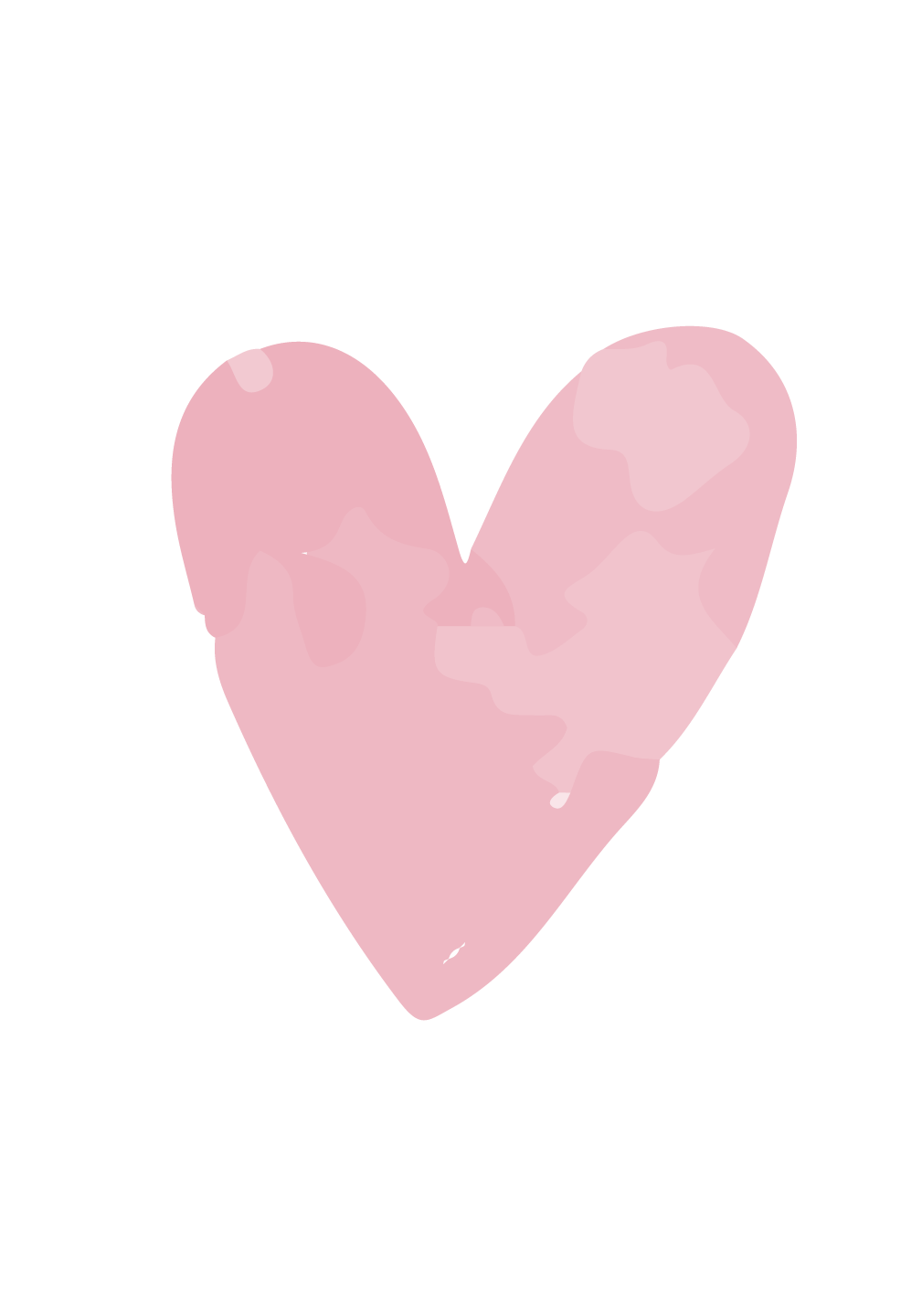 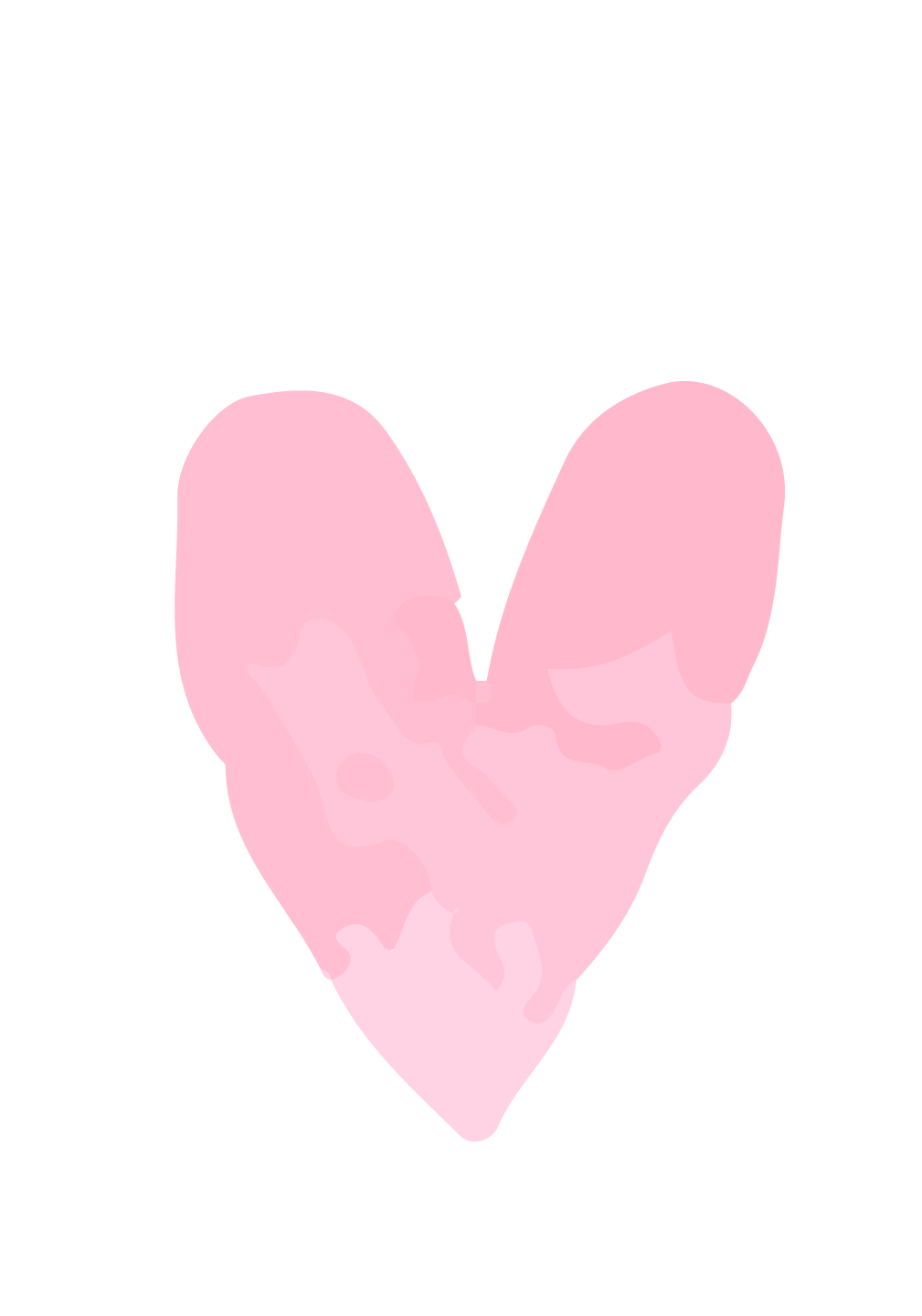 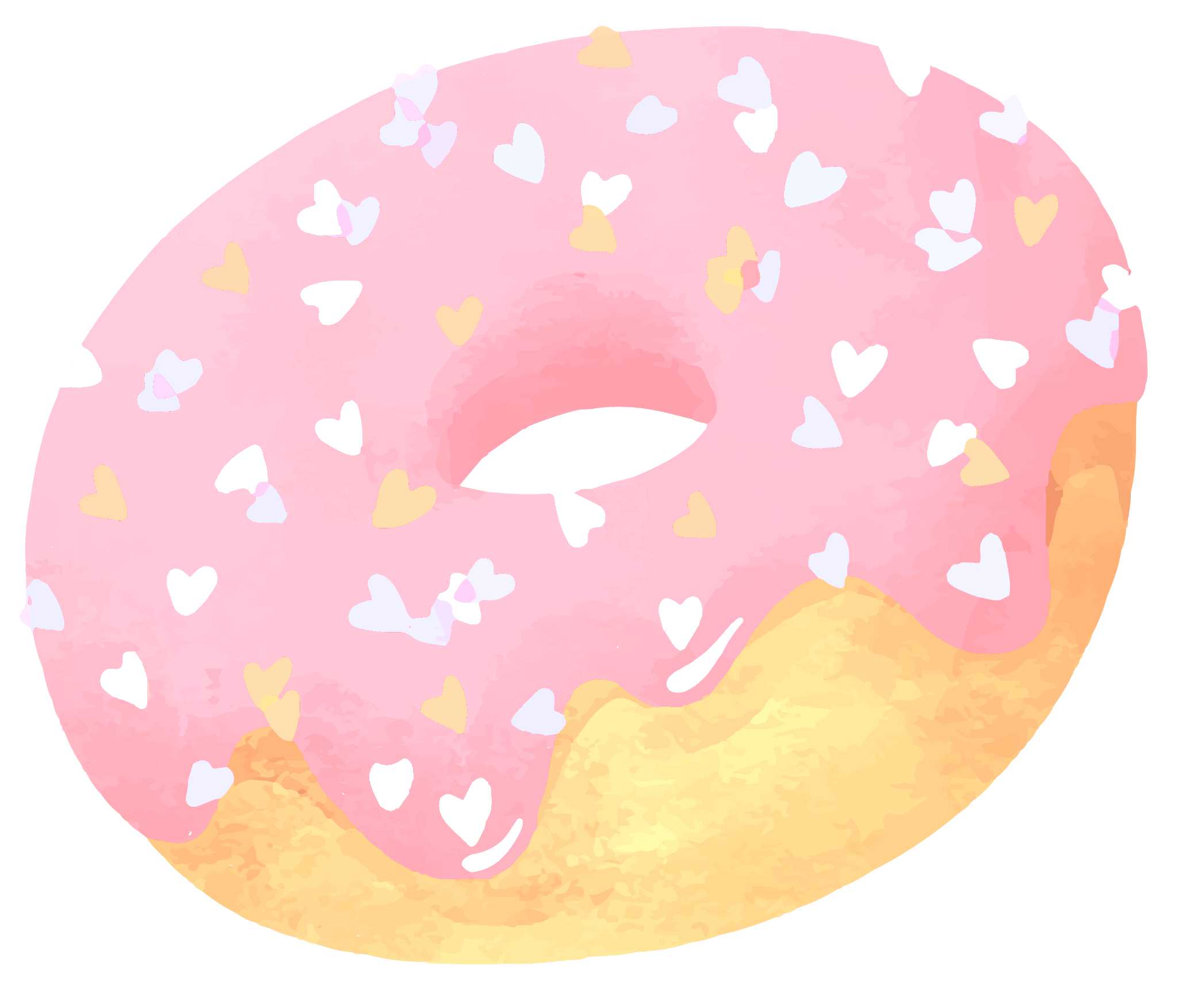 May
Sep
<
Jan
Mar
Jul
Nov
Dec
>
Feb
Jun
Oct
Apr
Aug
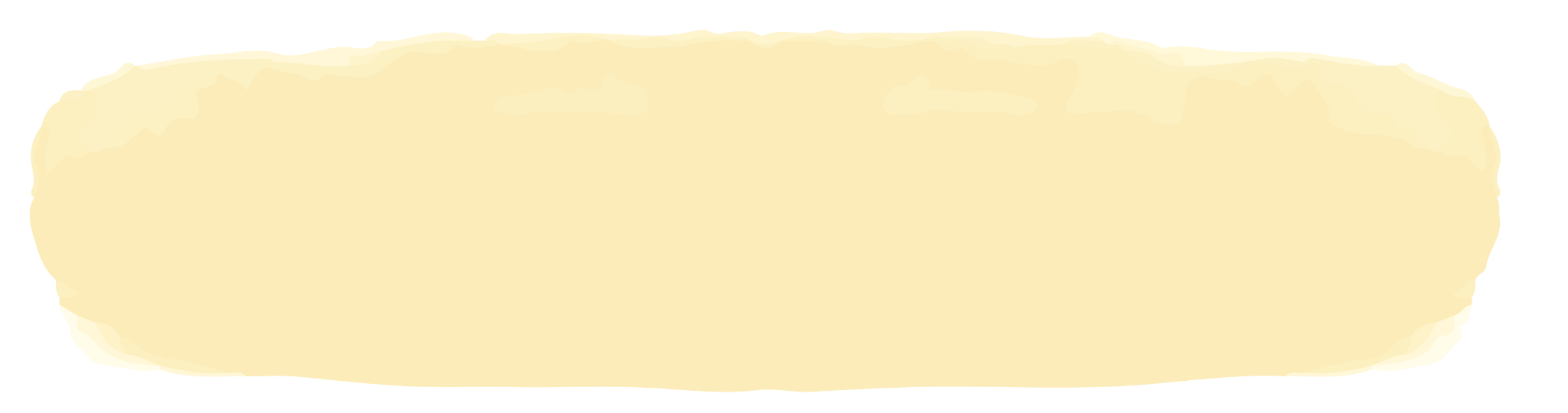 Manfaat Problem Solving
2
3
1
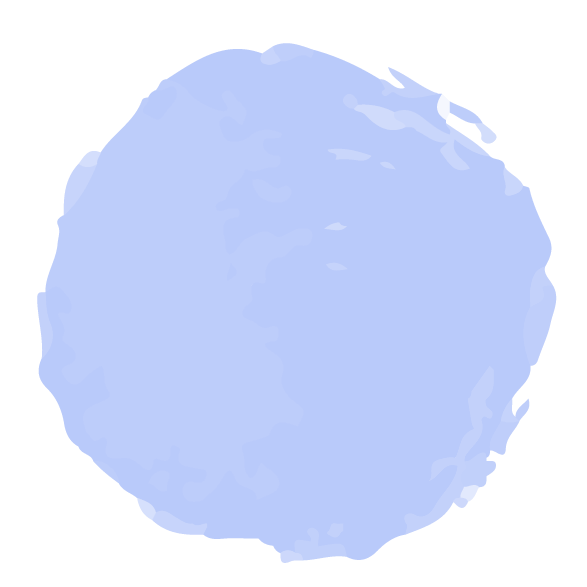 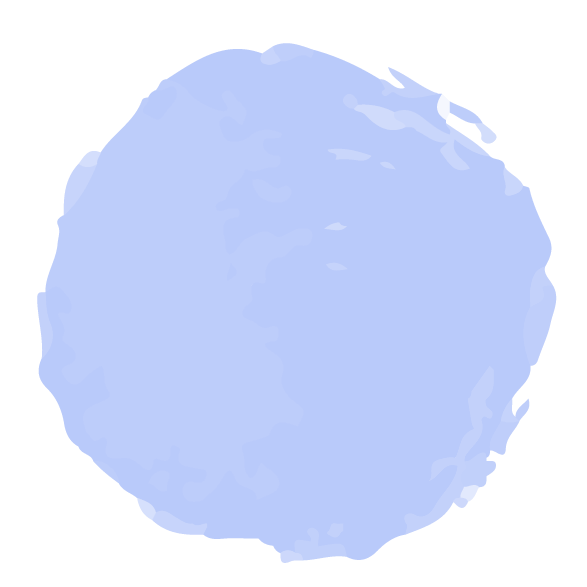 Mengembangkan sikap keterampilan siswa
Mengembangkan kemampuan berpikir untuk siswa
Membina pengembangan sikap sikap perasaan
May
Sep
<
Jan
Mar
Jul
Nov
Dec
>
Feb
Jun
Oct
Apr
Aug
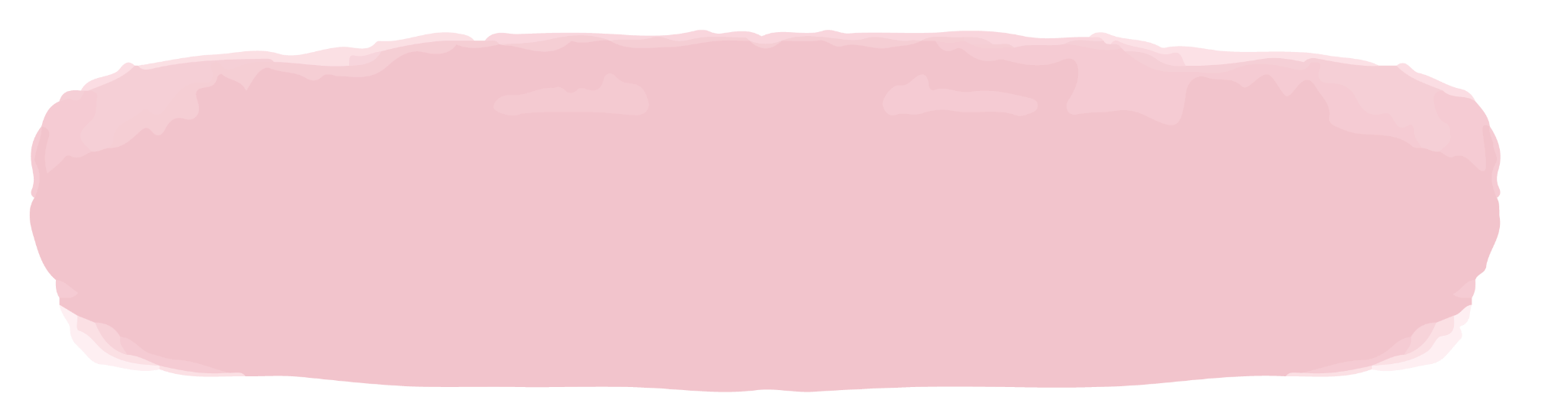 Kekurangan Pembelajaran Problem Solving
B
A
C
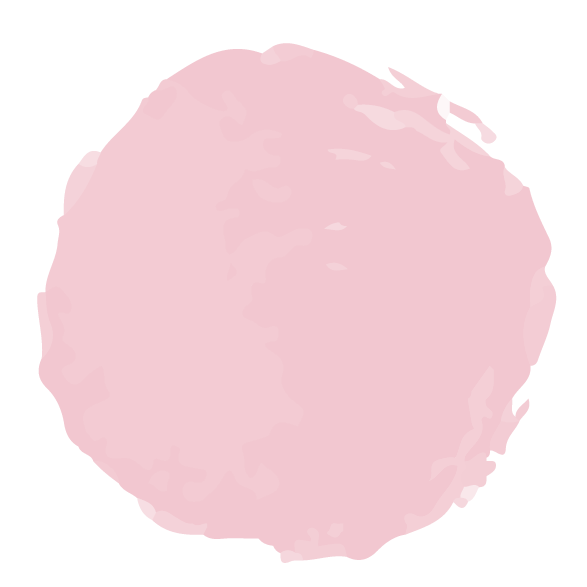 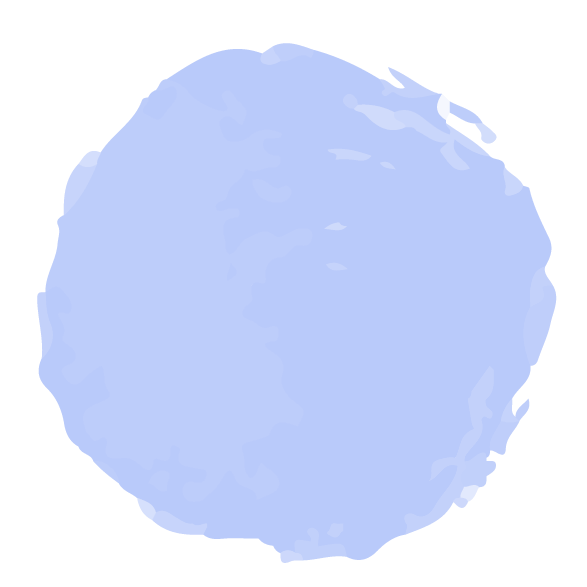 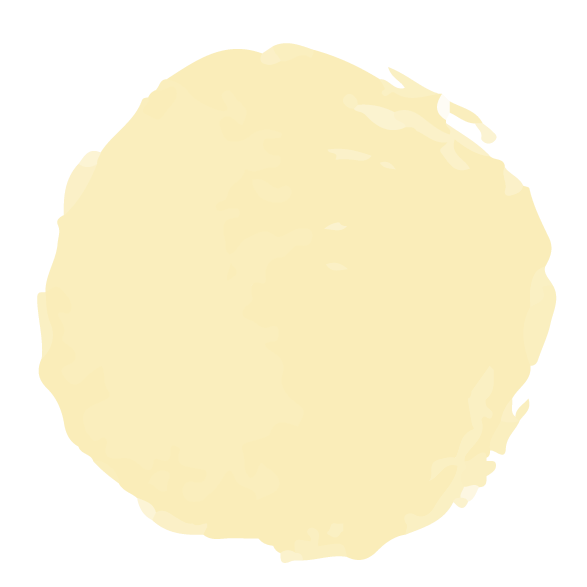 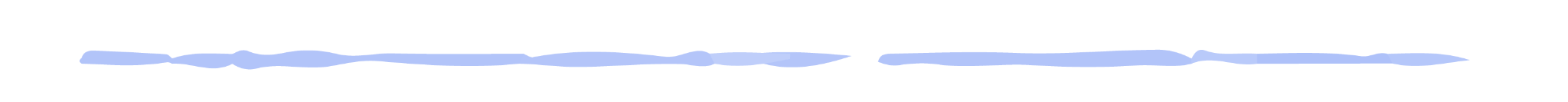 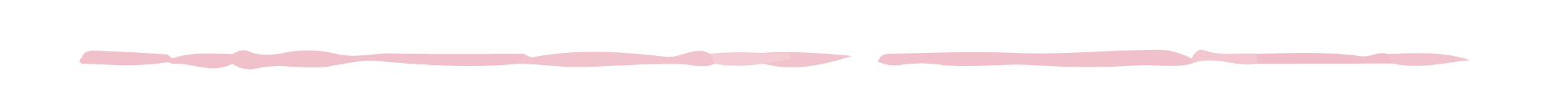 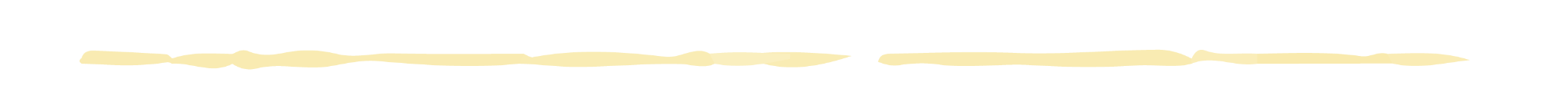 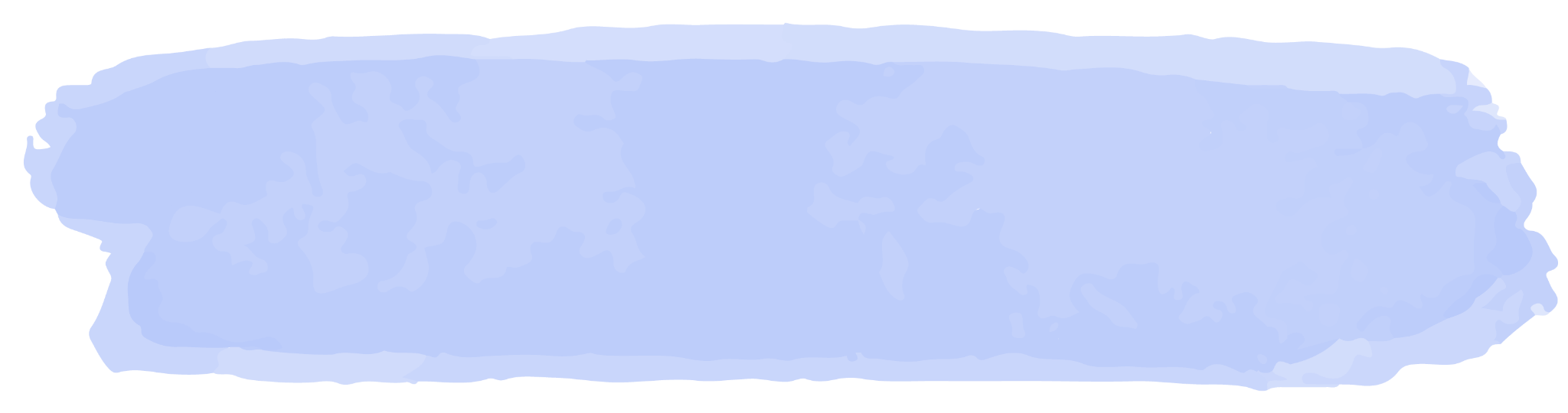 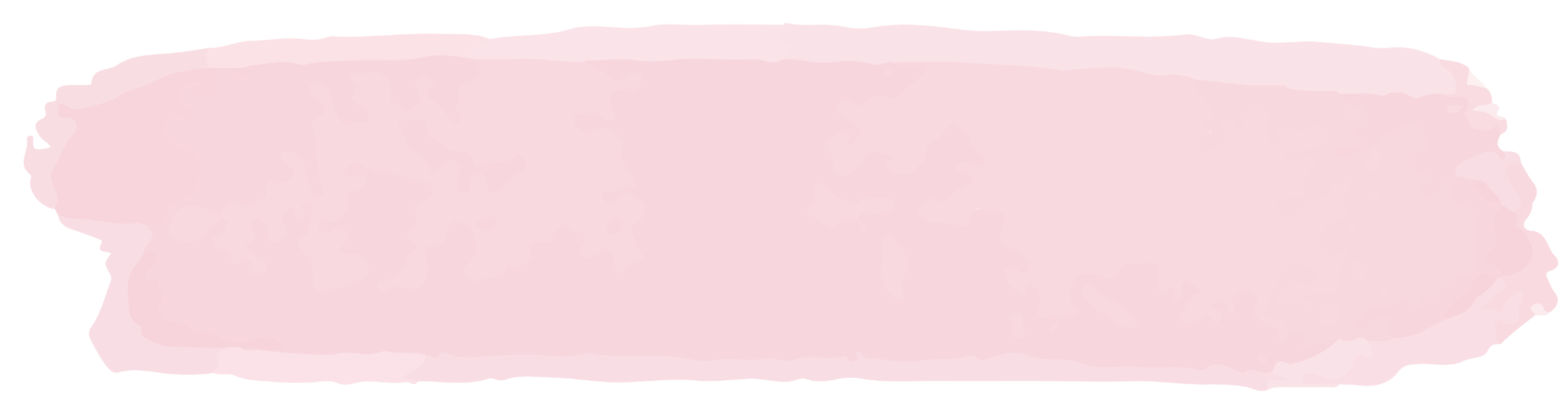 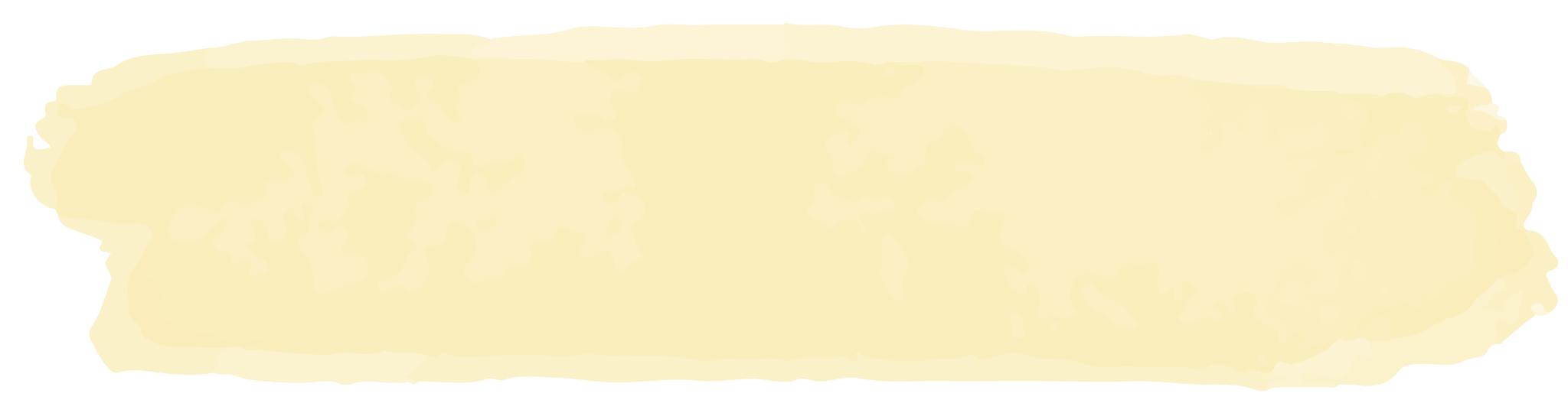 Guru kesulitan mencari masalah yang sesuai bidang studi
Untuk beberapa jenis mata pelajaran masalahan yang diberikan kepada siswa membutuhkan biaya tenaga tambahan
Waktu dan proses yang dibutuhkan lebih lama dari pembelajaran konvensional
May
Sep
<
Jan
Mar
Jul
Nov
Dec
>
Feb
Jun
Oct
Apr
Aug
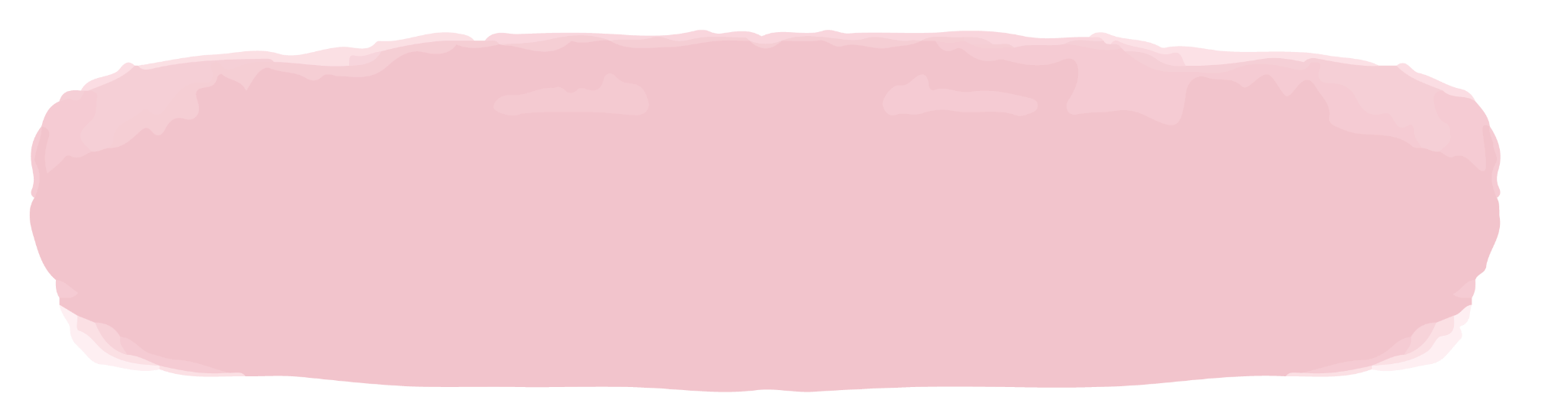 Kelebihan Pembelajaran Problem Solving
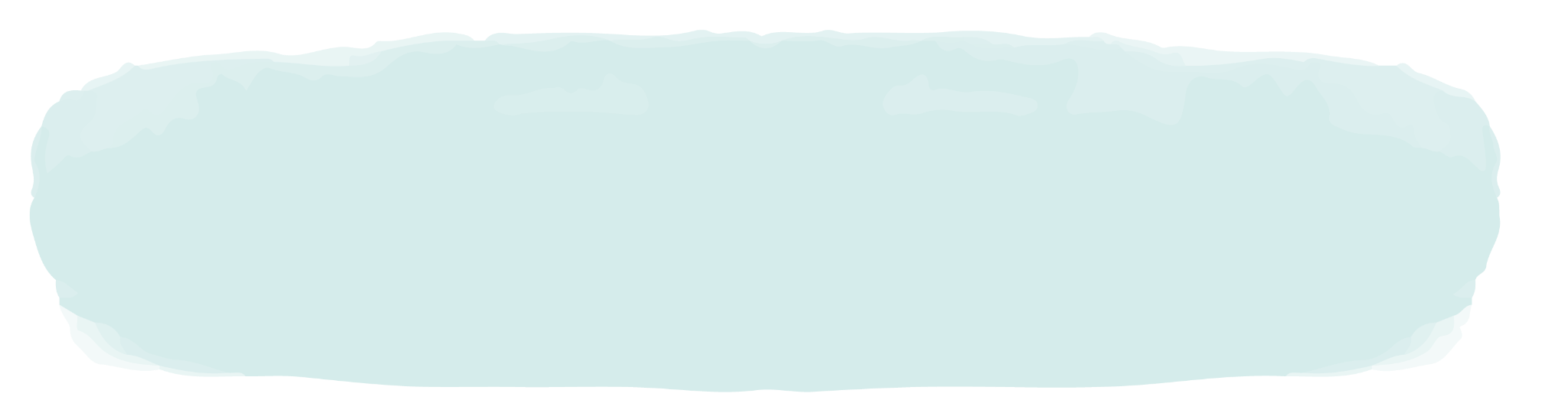 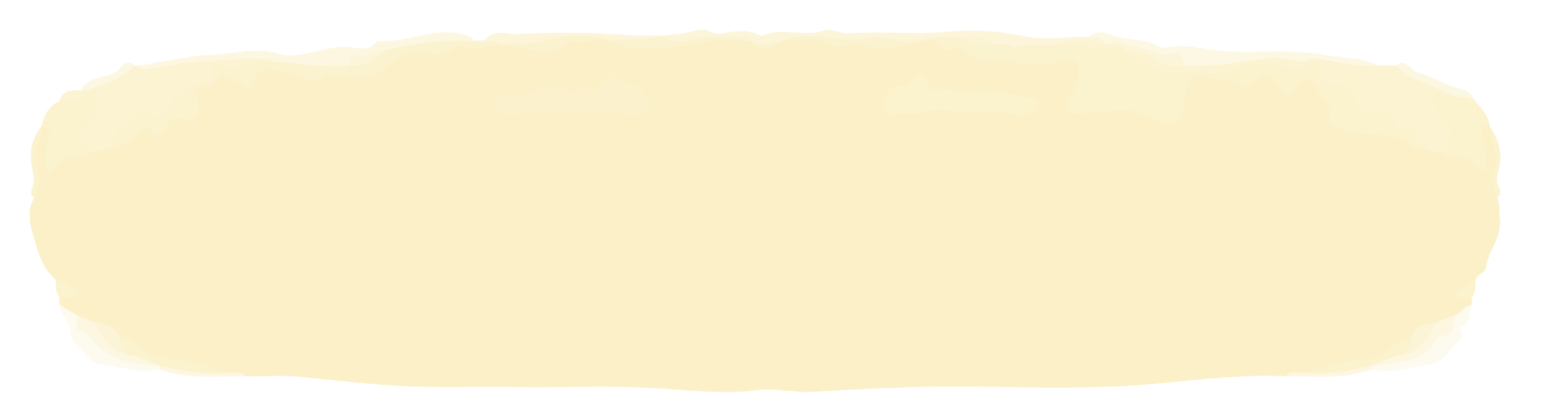 A
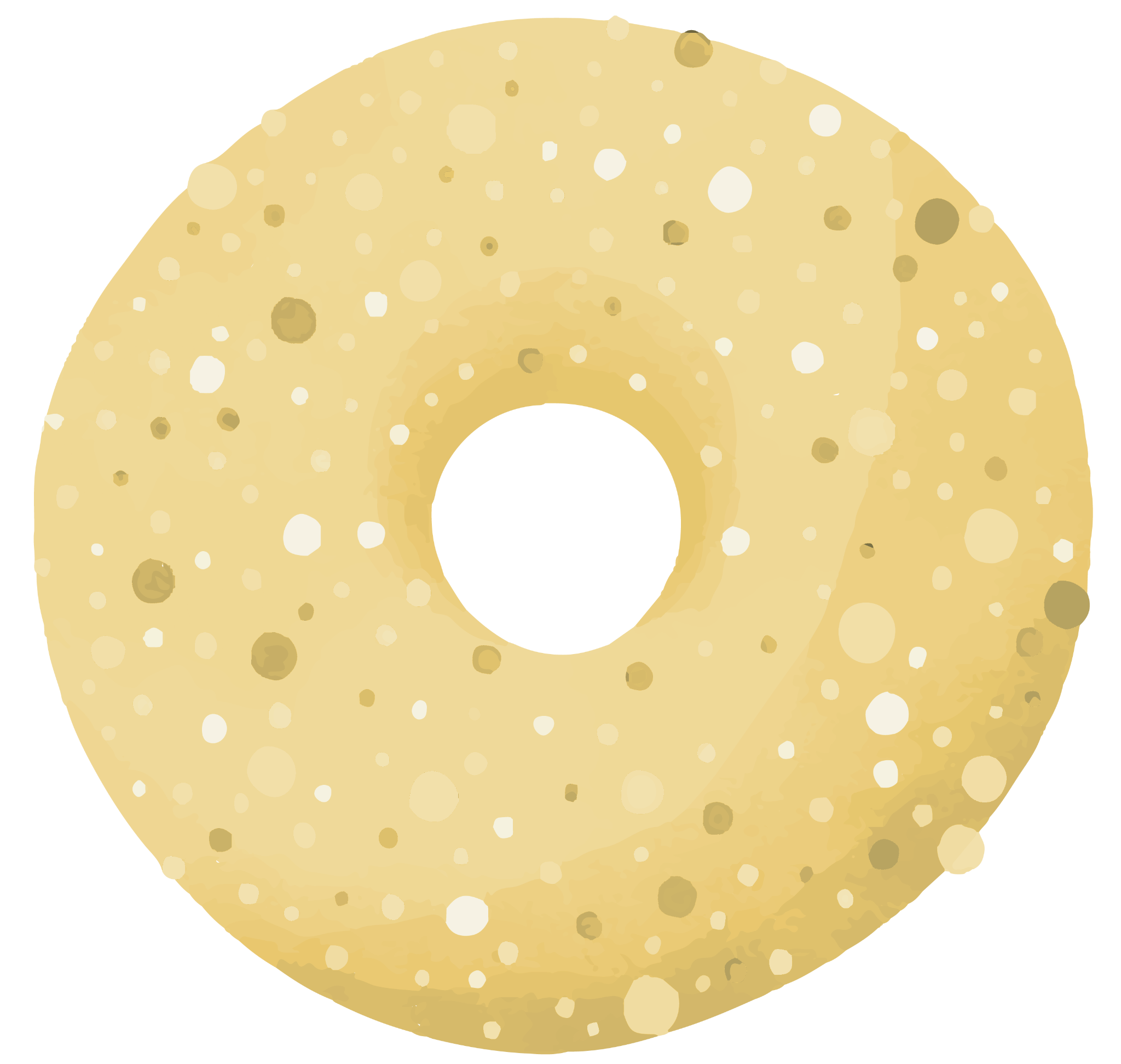 B
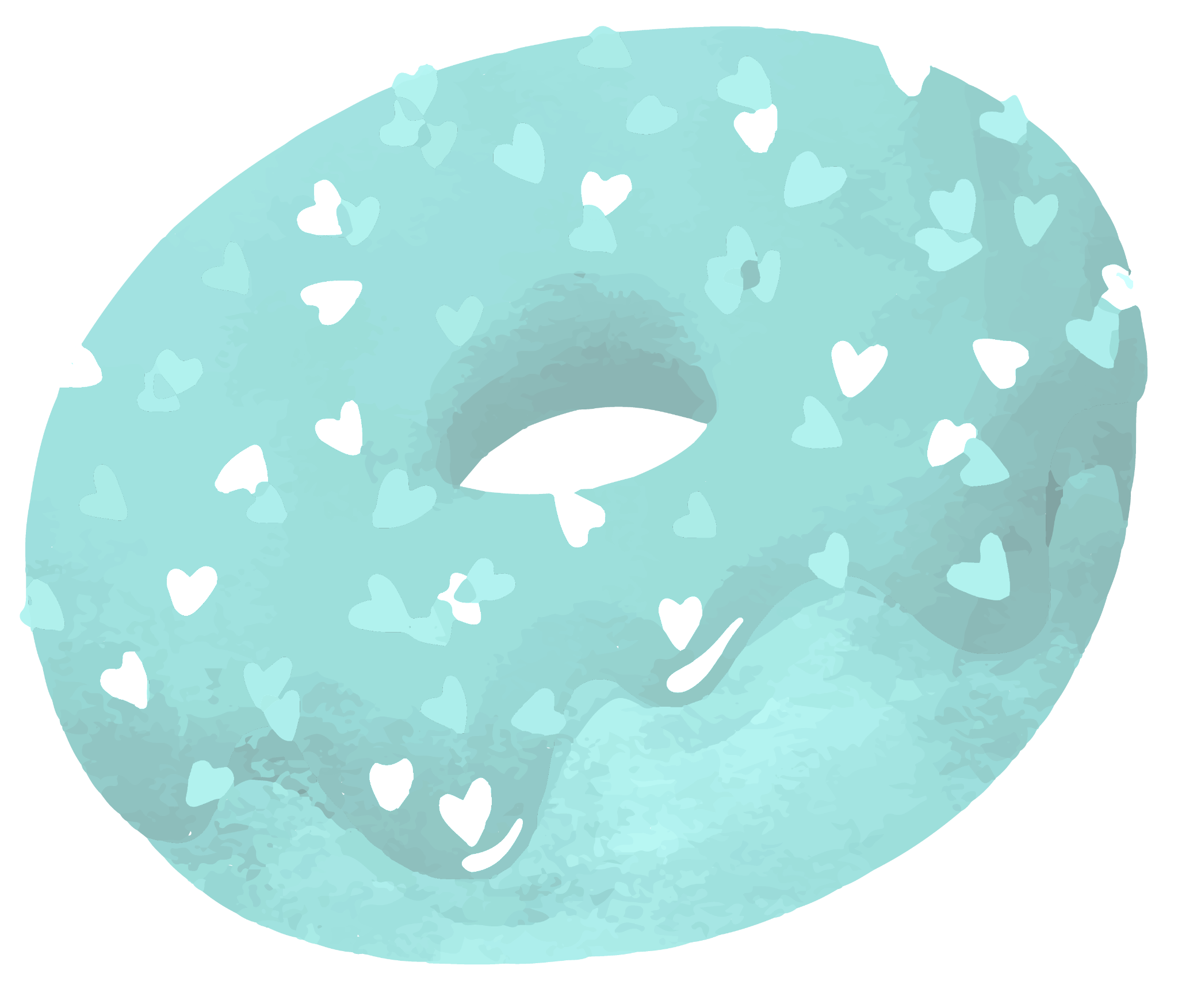 Berpikir dan bertindak kreatif
Mendidik siswa untuk berpikir secara sistematis
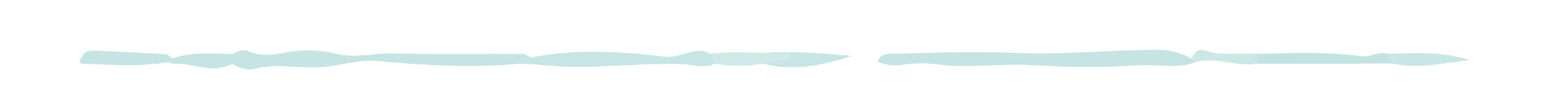 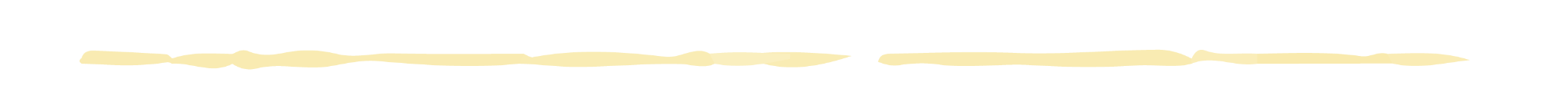 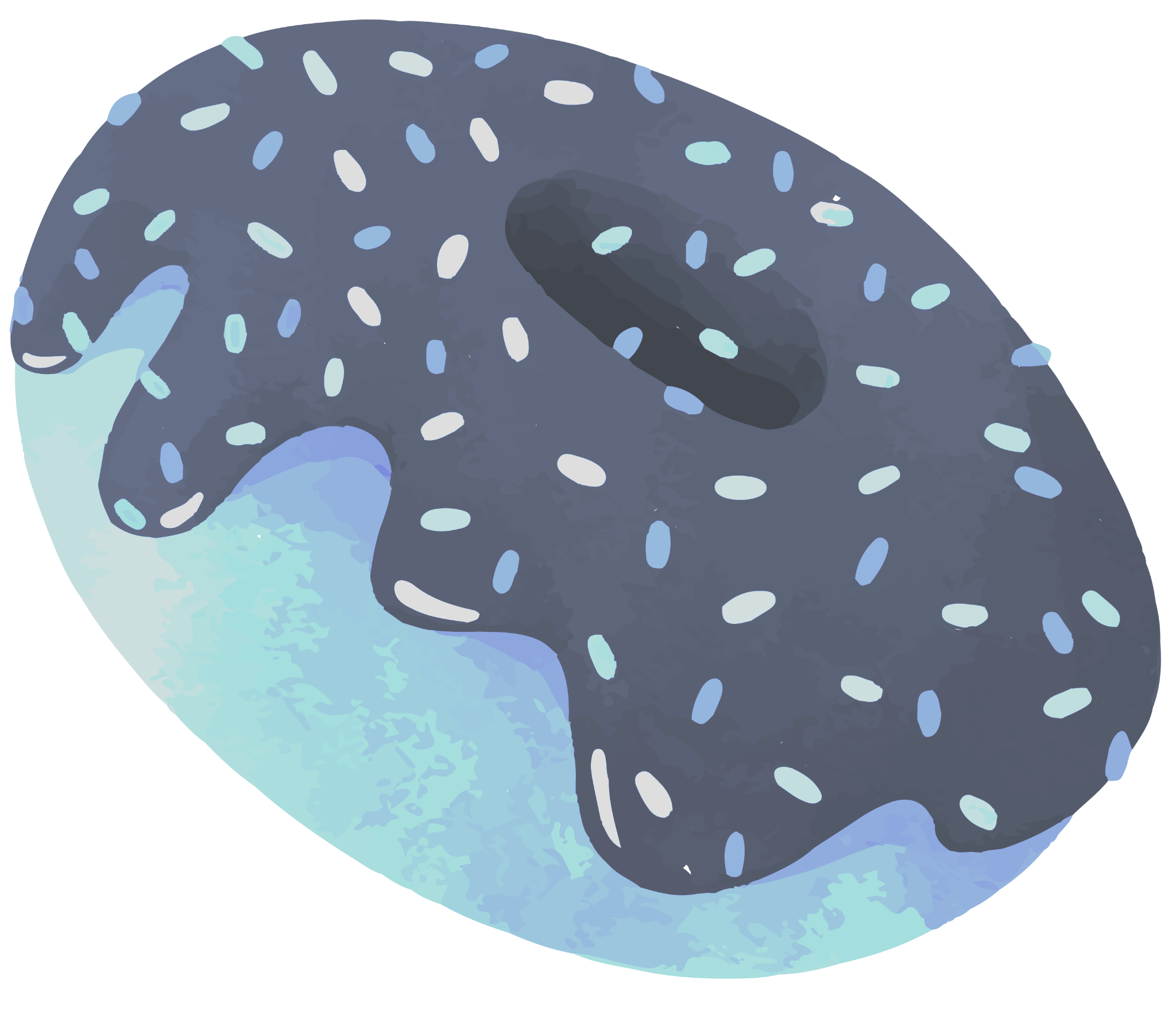 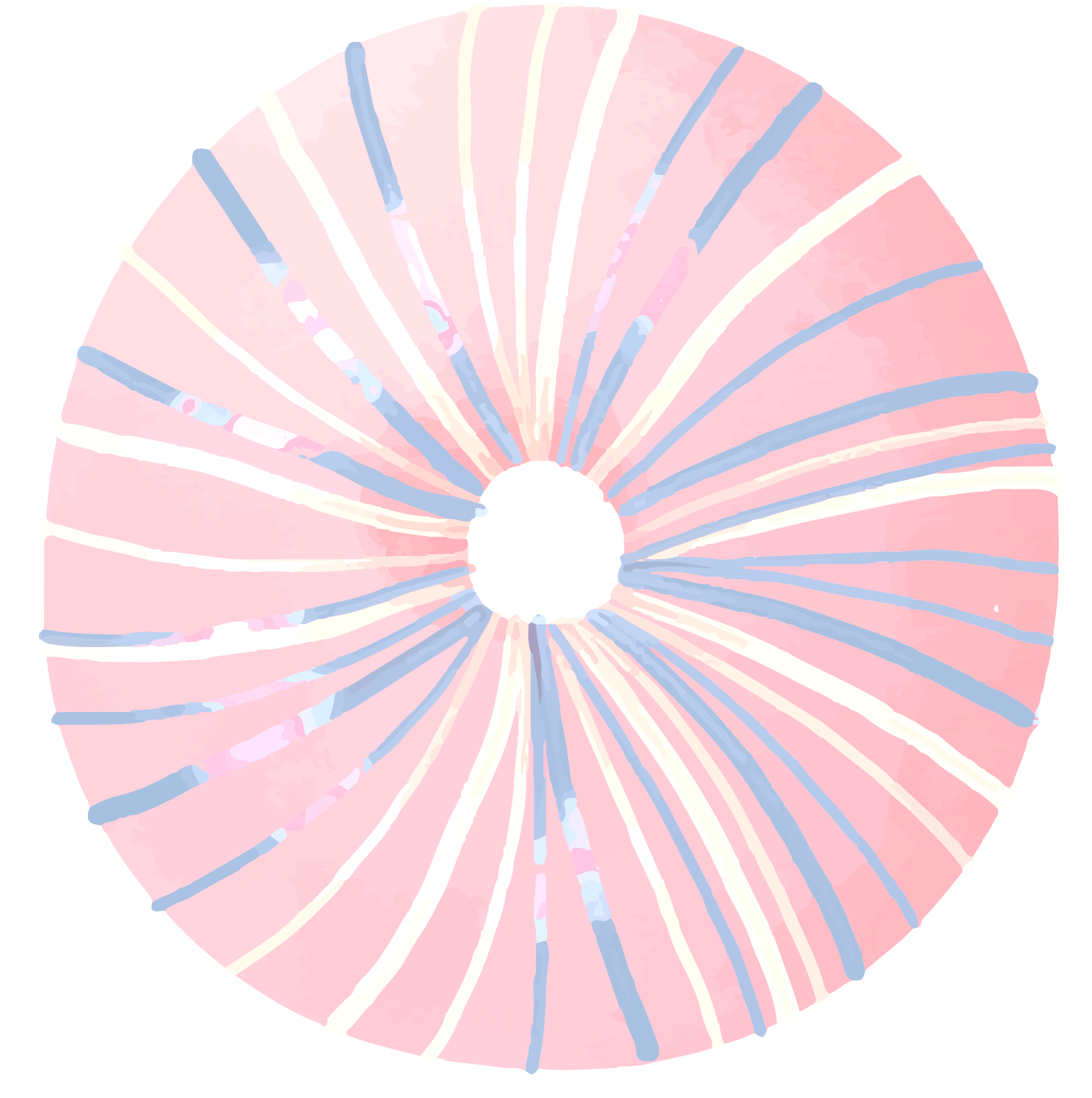 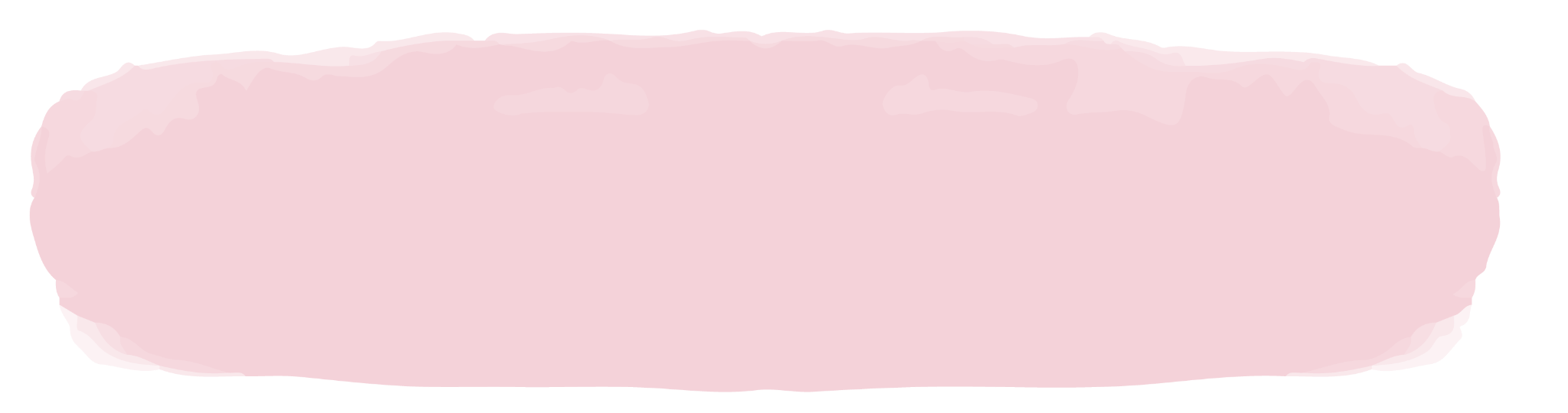 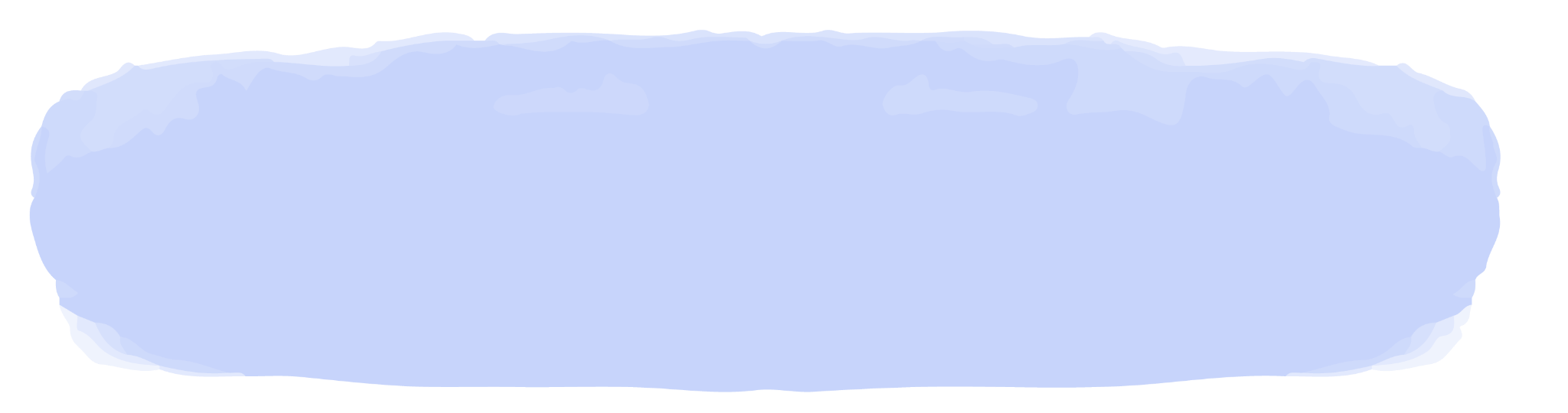 C
D
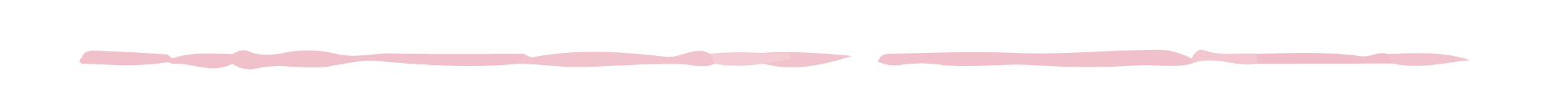 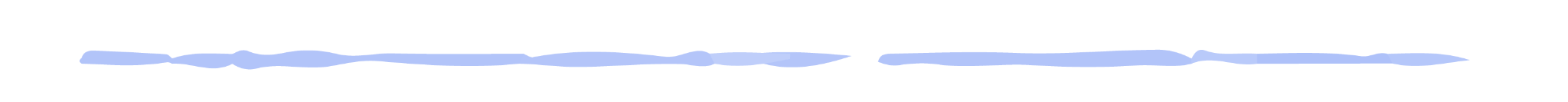 Menafsirkan dan mengevaluasi hasil pengamatan
Memecahkan masalah yang dihadapi dengan tepat
May
Sep
<
Jan
Mar
Jul
Nov
Dec
>
Feb
Jun
Oct
Apr
Aug
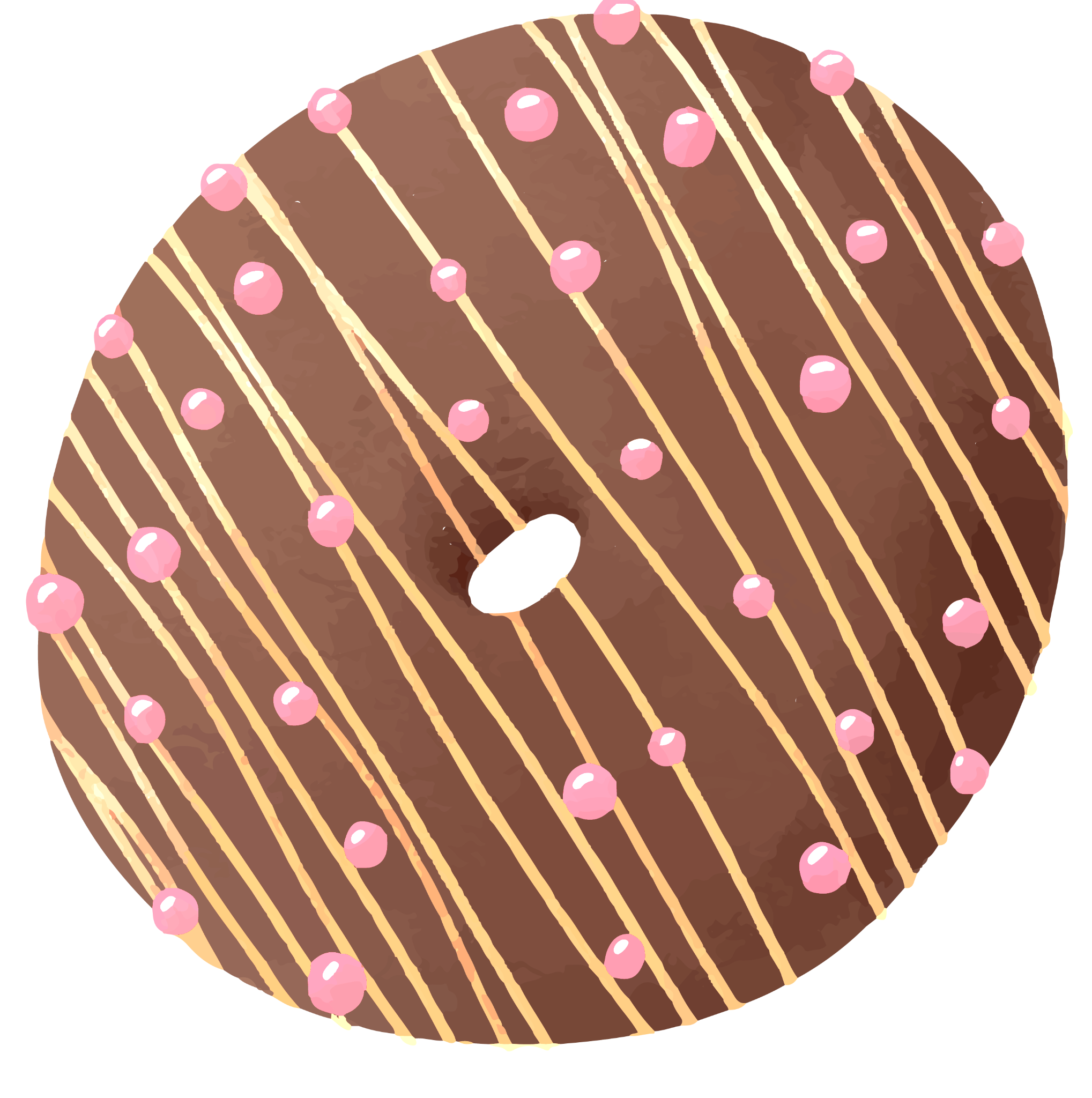 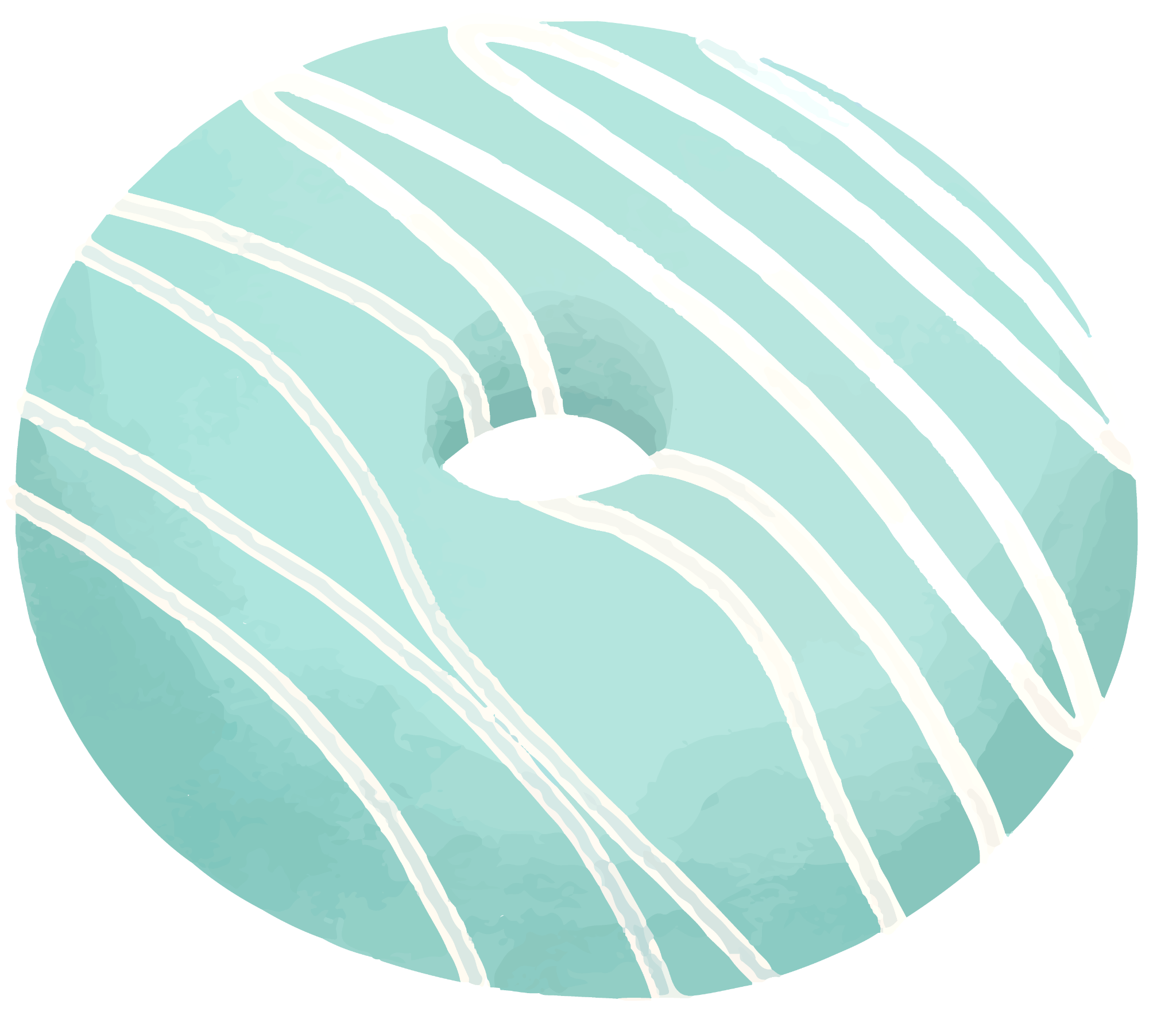 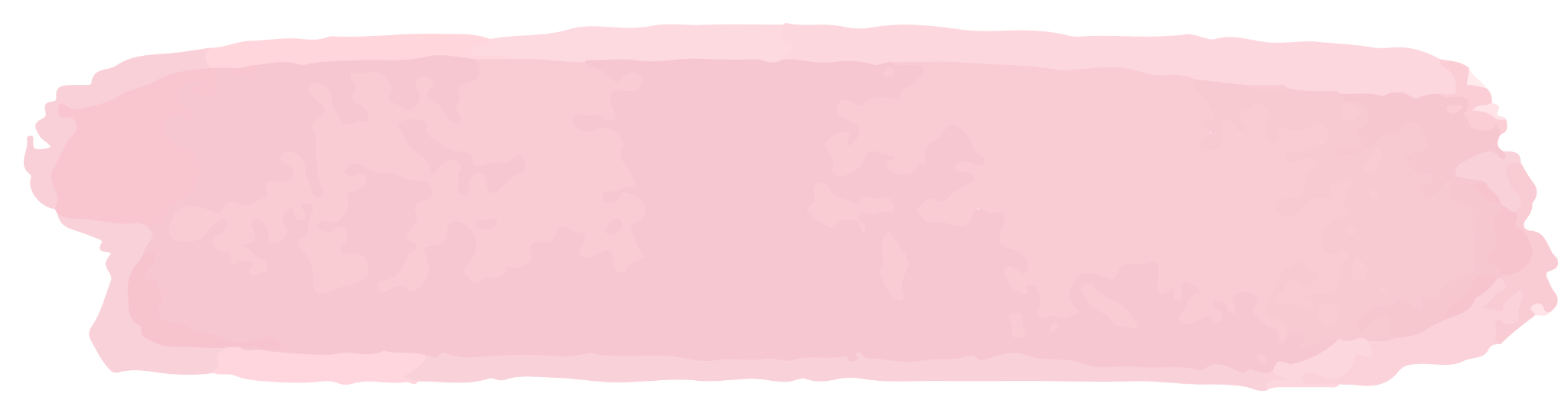 Thank You
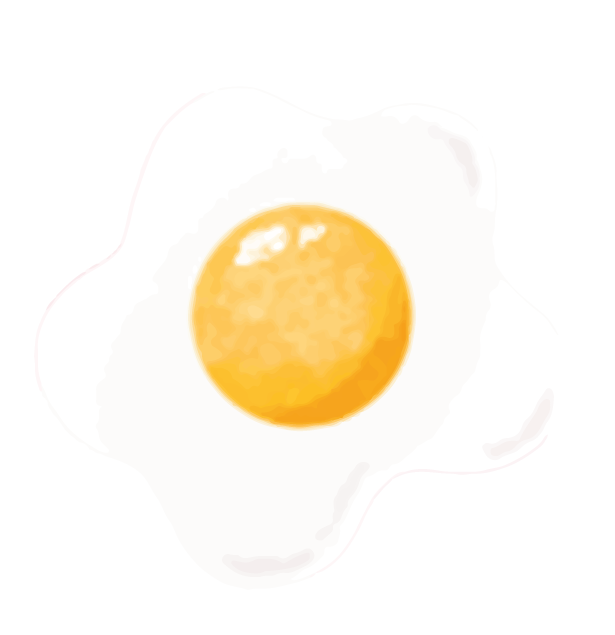 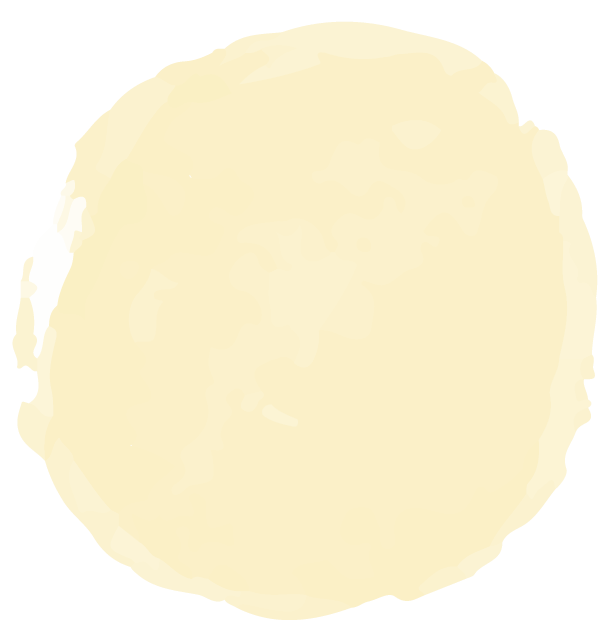 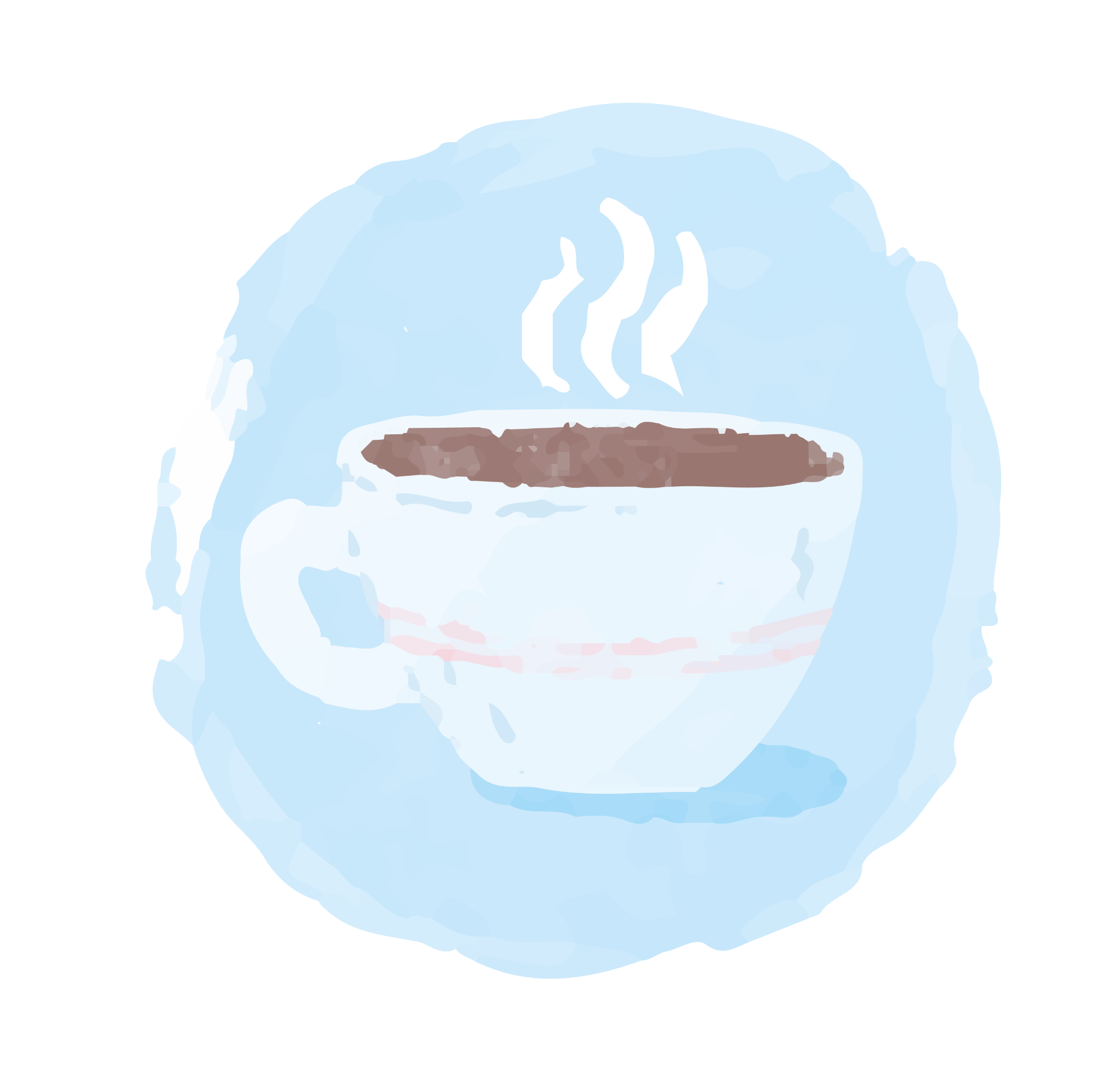